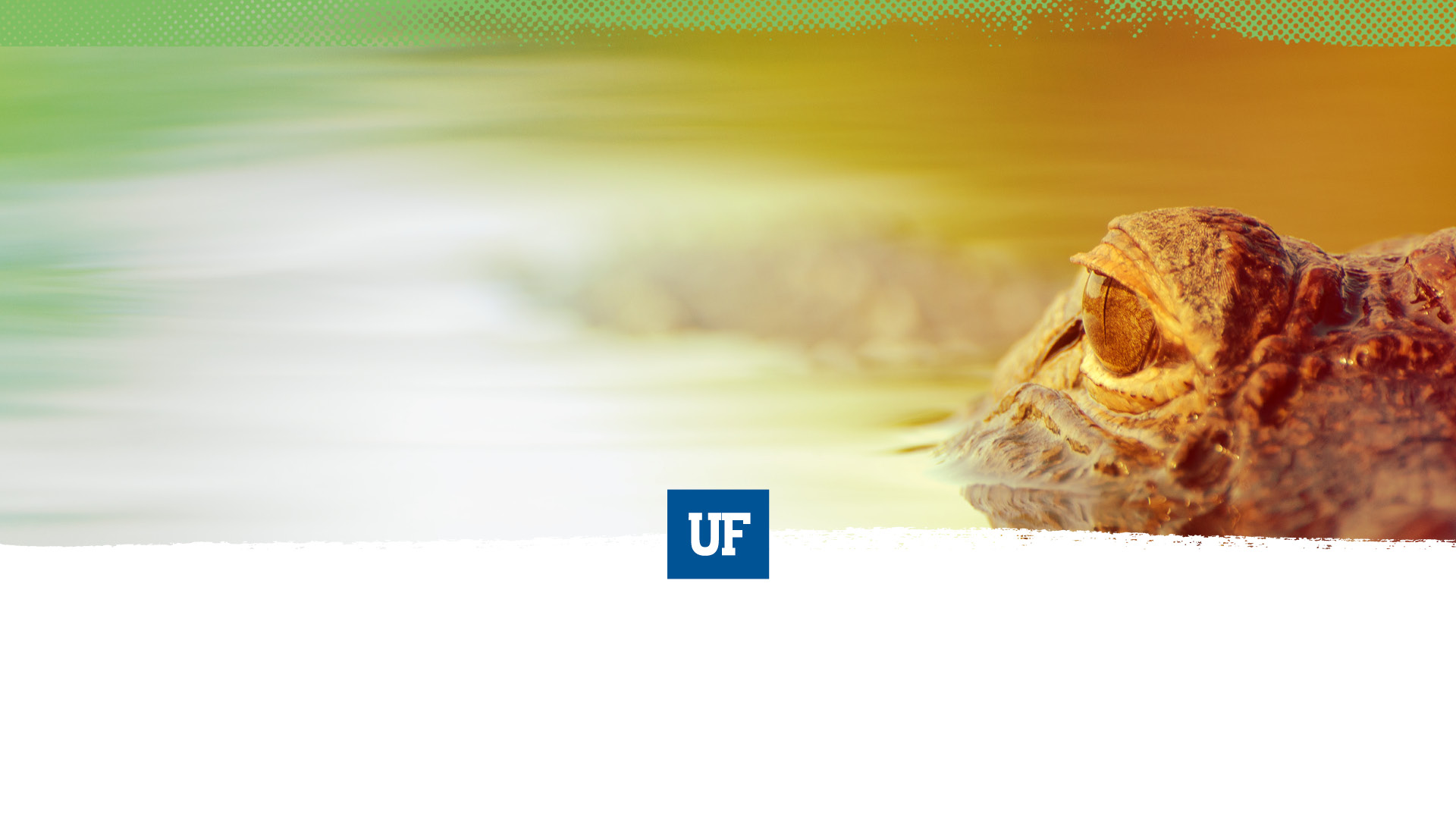 Strategic Partnerships: 
Working with the Career Resource Center
as an Academic Advisor
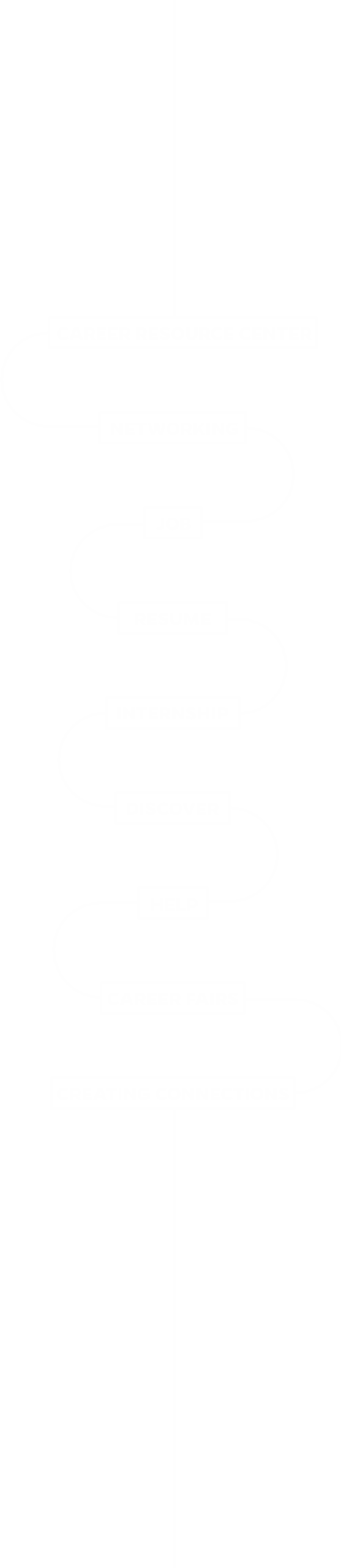 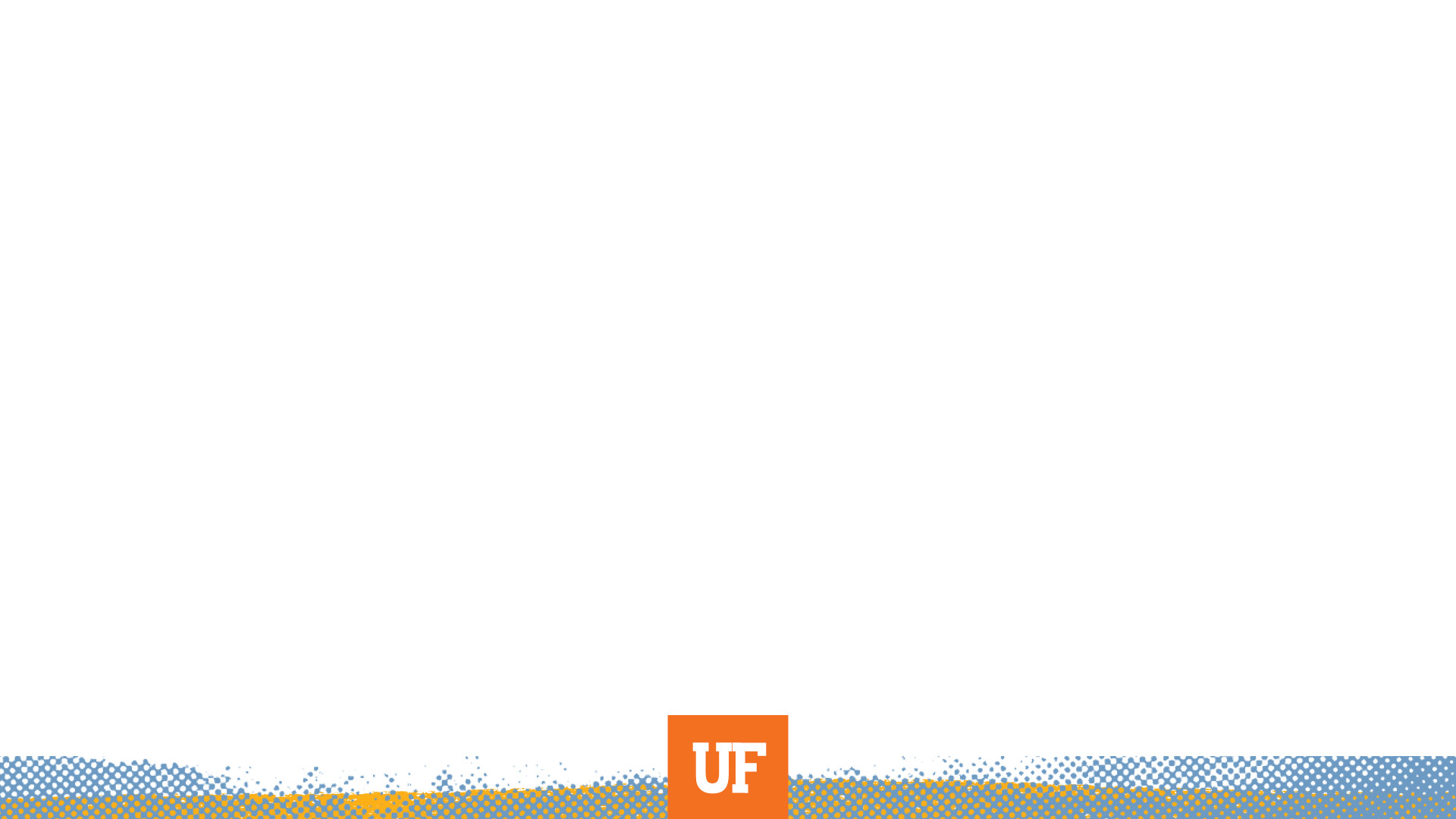 Who are we?
Allie Ricker 
Senior Assistant Director for 
Career and Professional Development
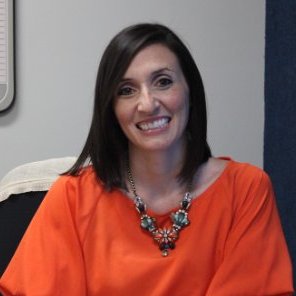 Andie Cochran
Assistant Director for 
Career and Industry Engagement
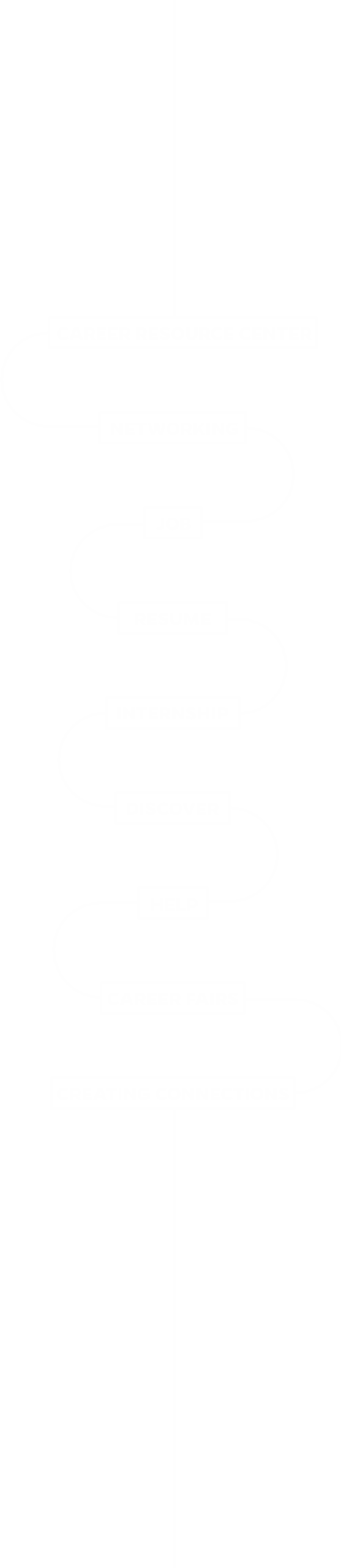 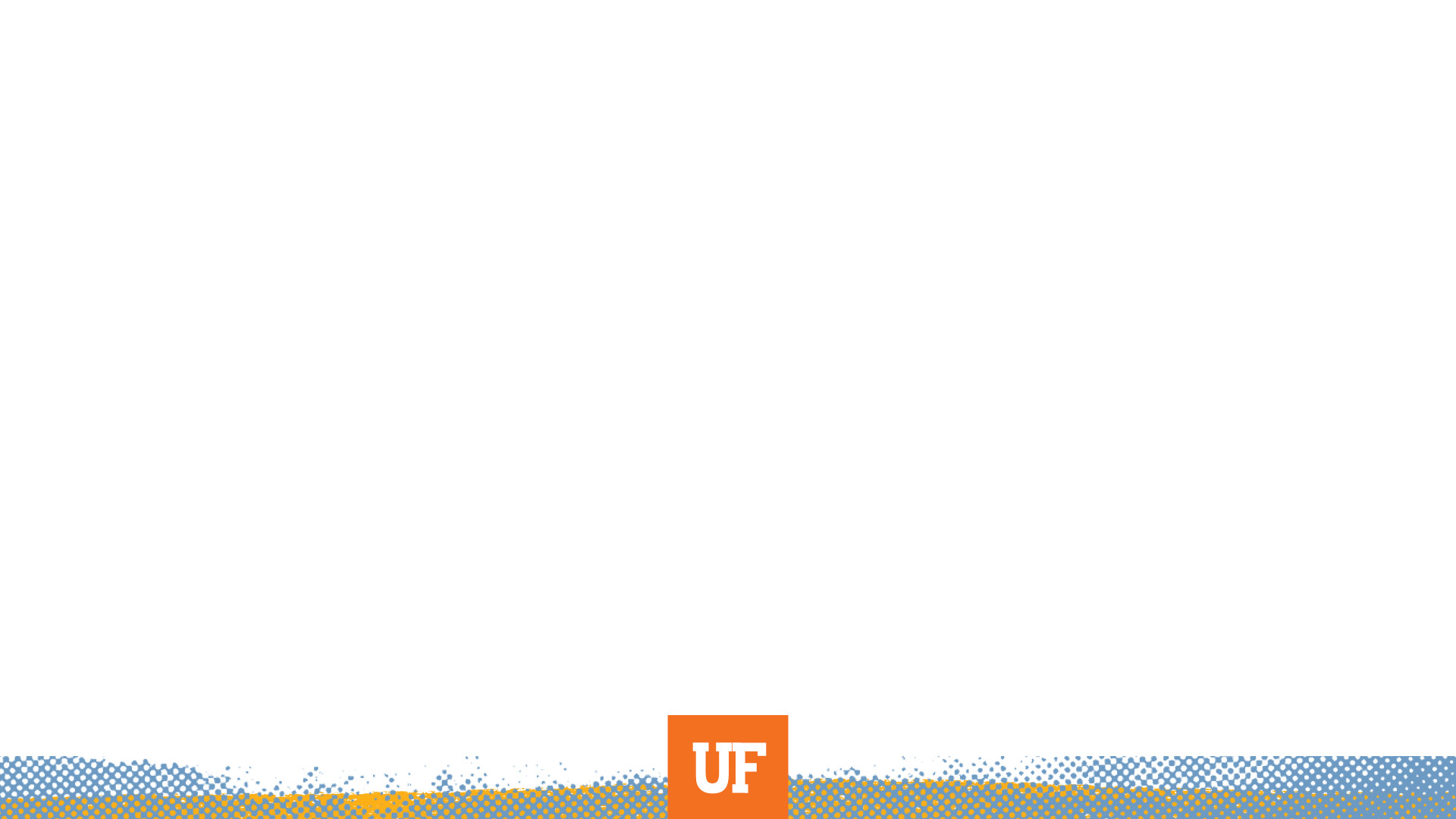 Poll Everywhere
Join our discussion throughout the presentation: 

Text ALLIERICKER278 to 37607
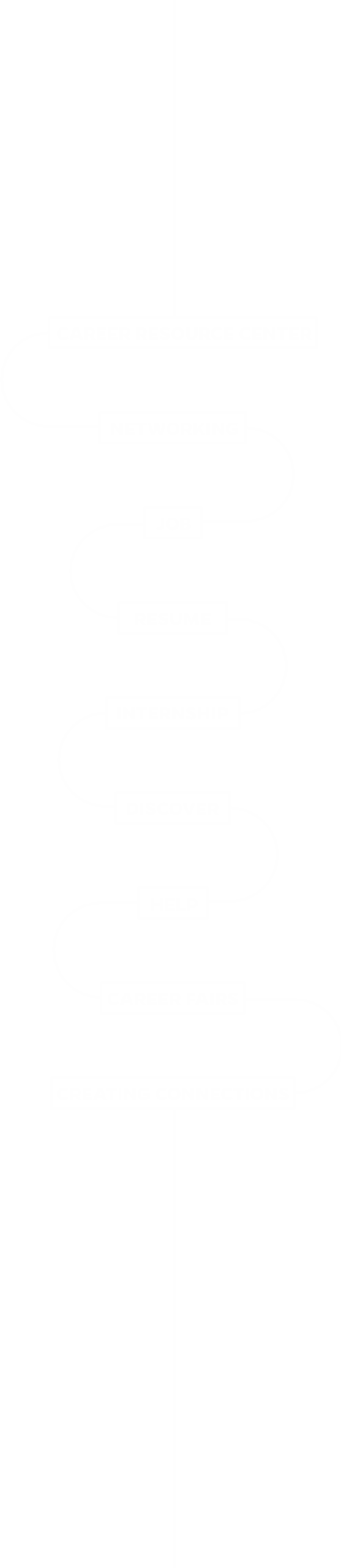 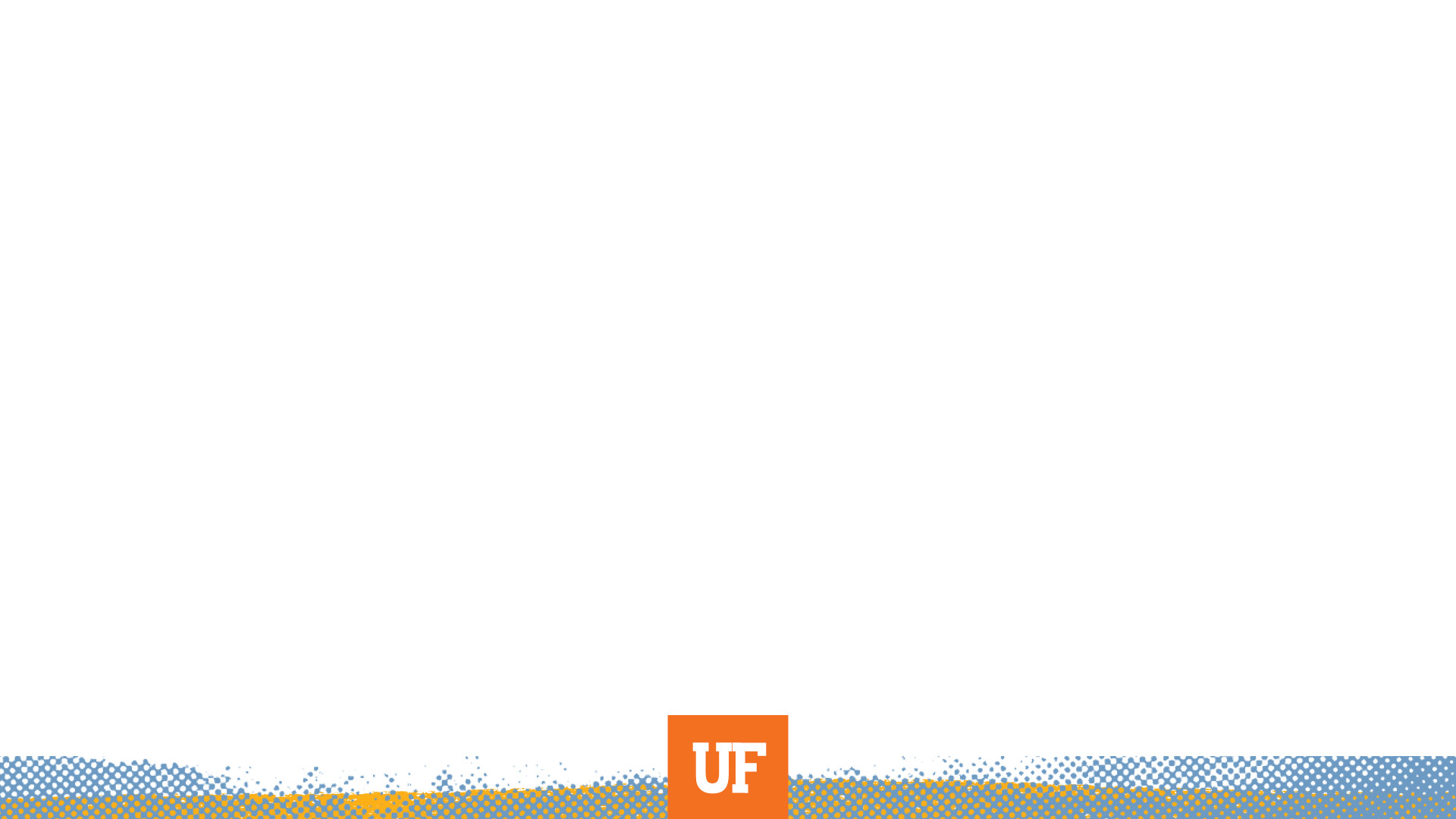 The CRC’s Organization Structure
Student Focused Team
Employer Focused Team
College Focused Team
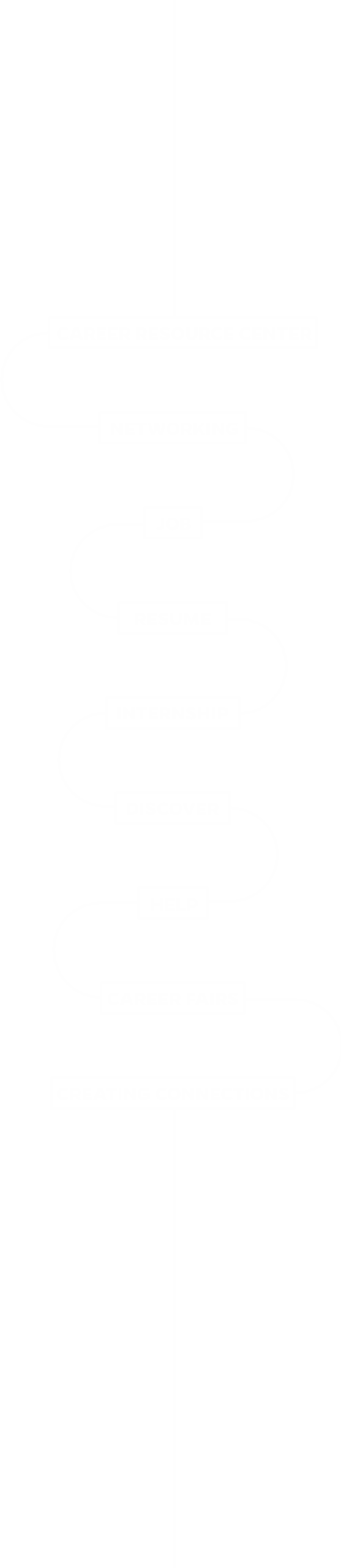 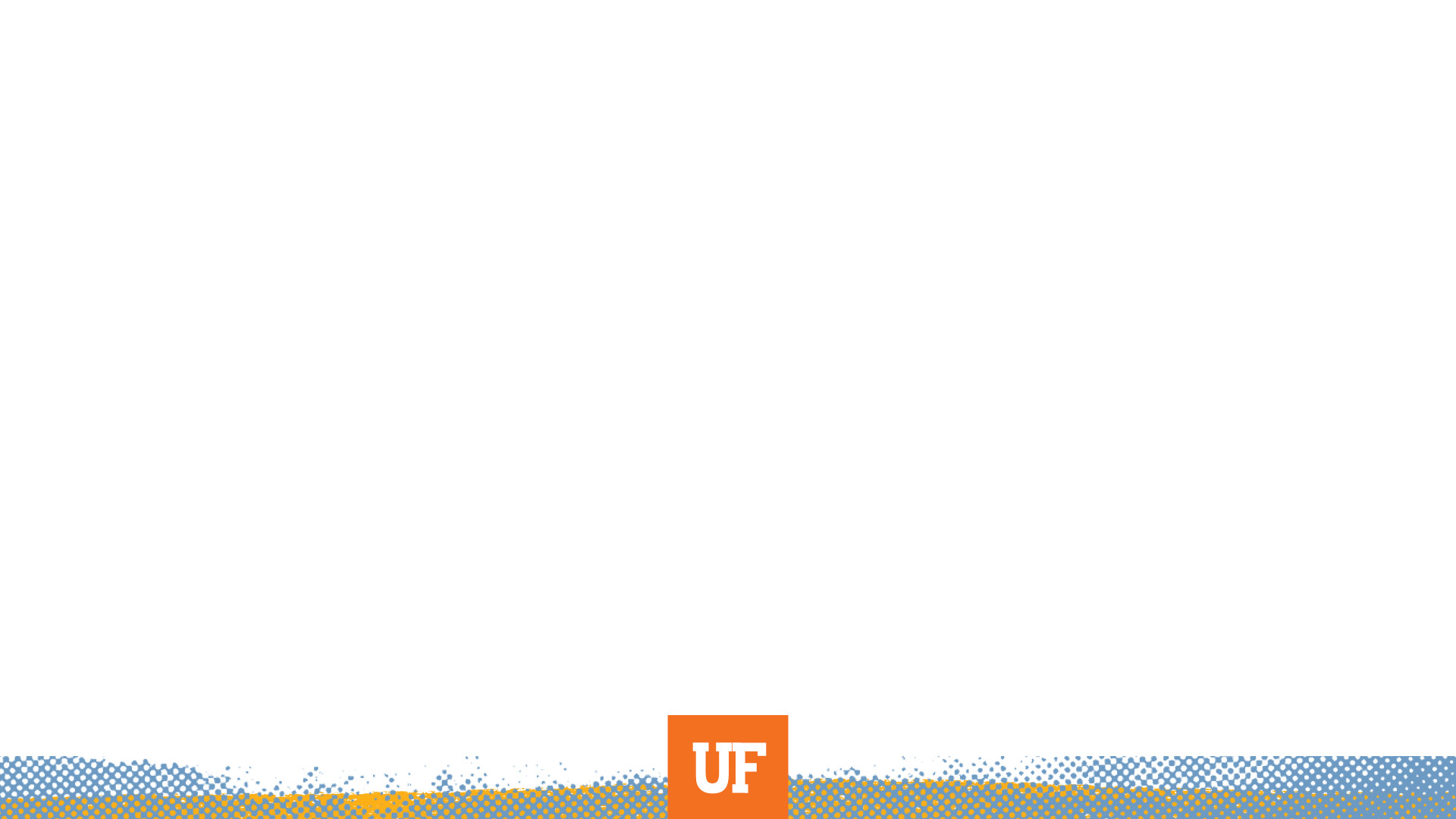 Using the CRC Strategically
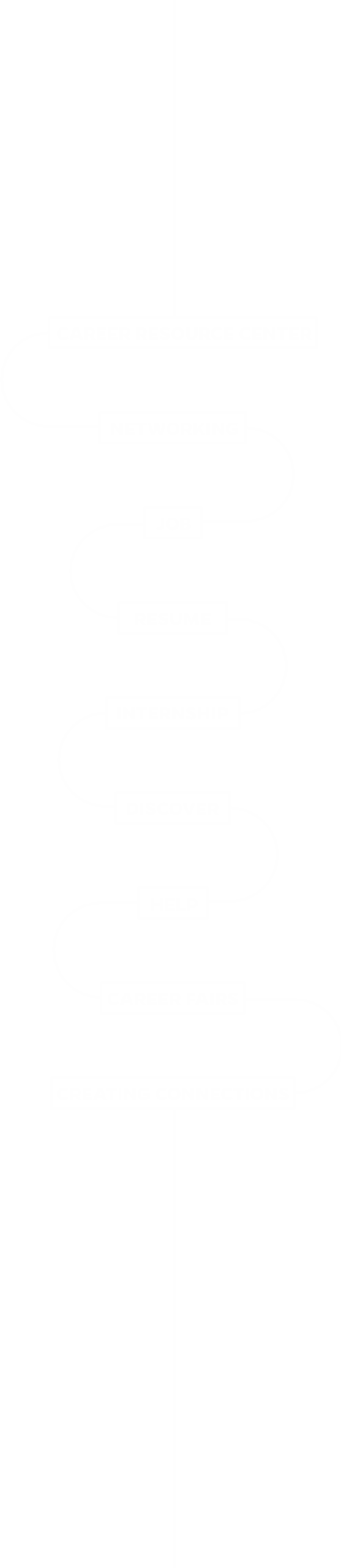 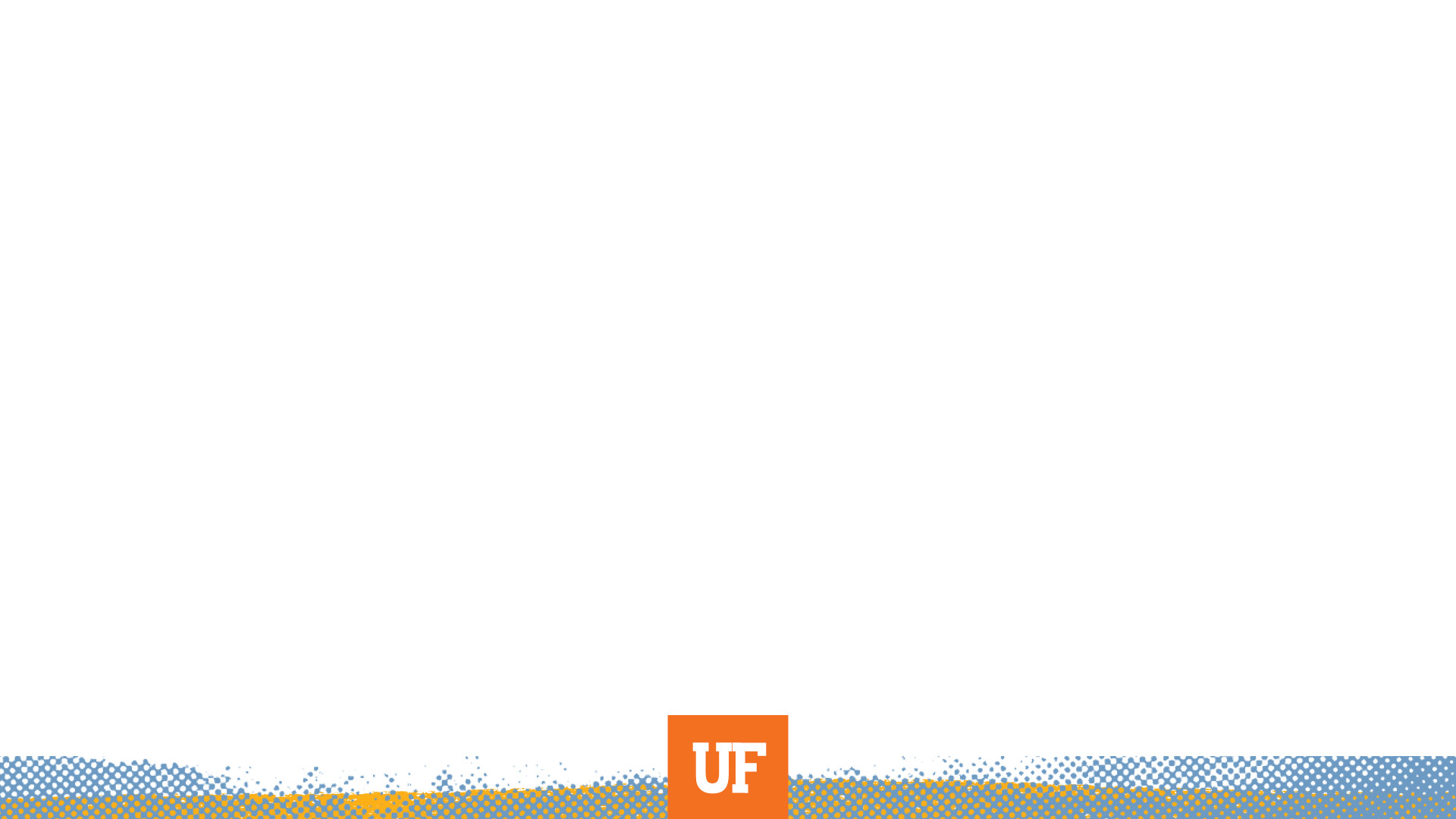 What are common “career concerns” your students bring into your advising sessions?
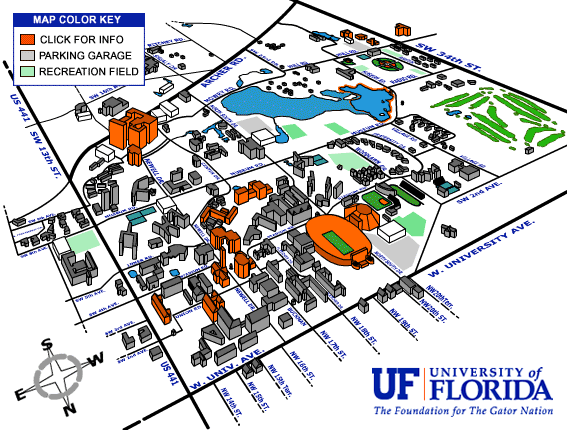 The Exploration Process
1) Student decides they need help
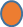 3) Student comes to the CRC for Career Planning
4) Student attends an career event
5) Student talks to faculty member
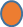 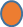 2) Student goes to see an advisor
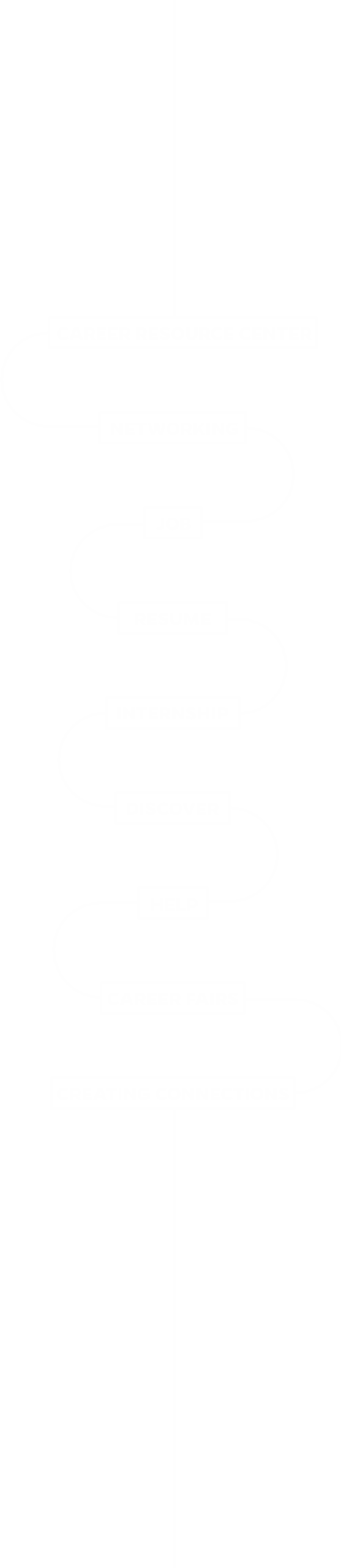 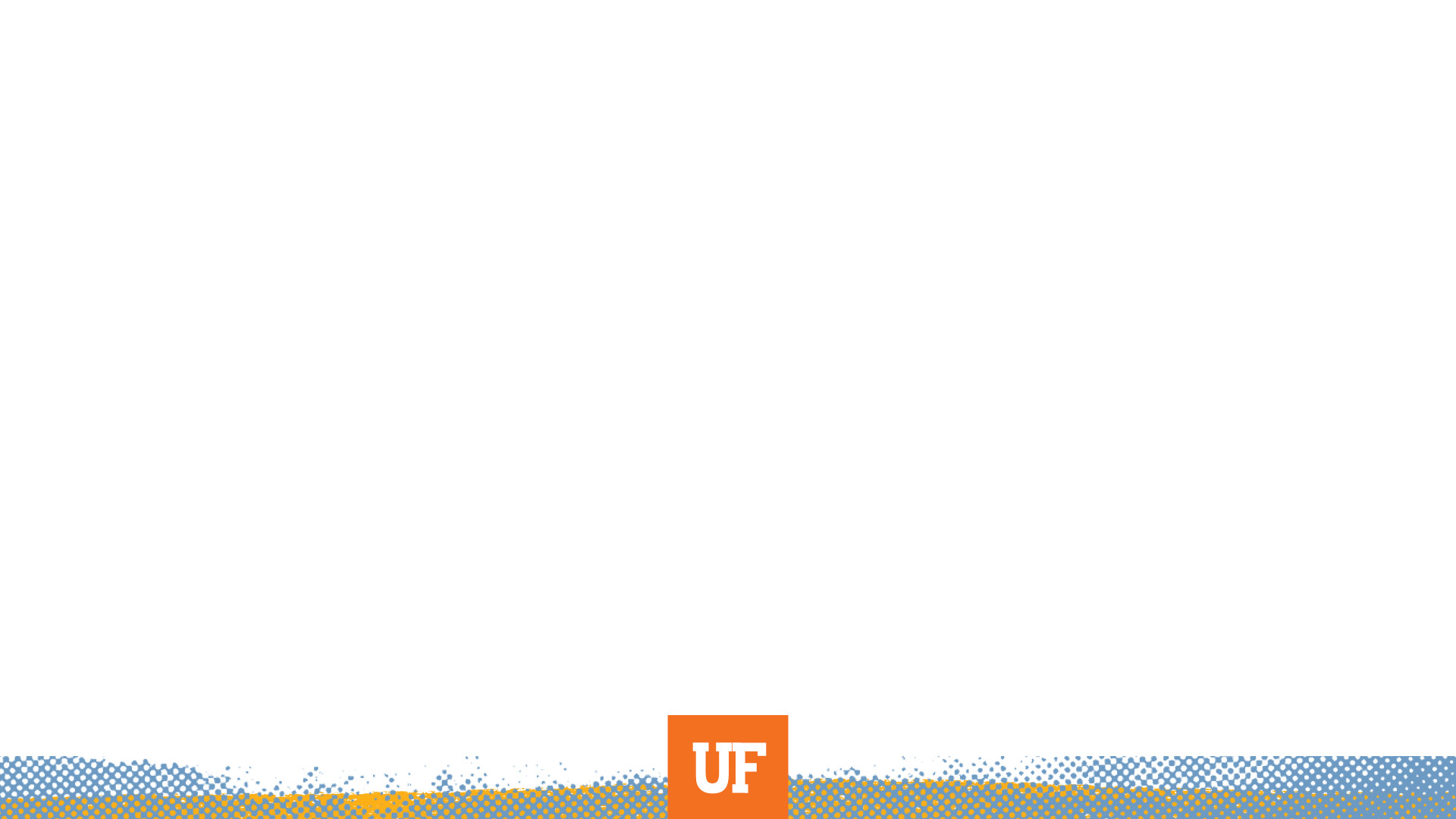 Career Planning Appointments
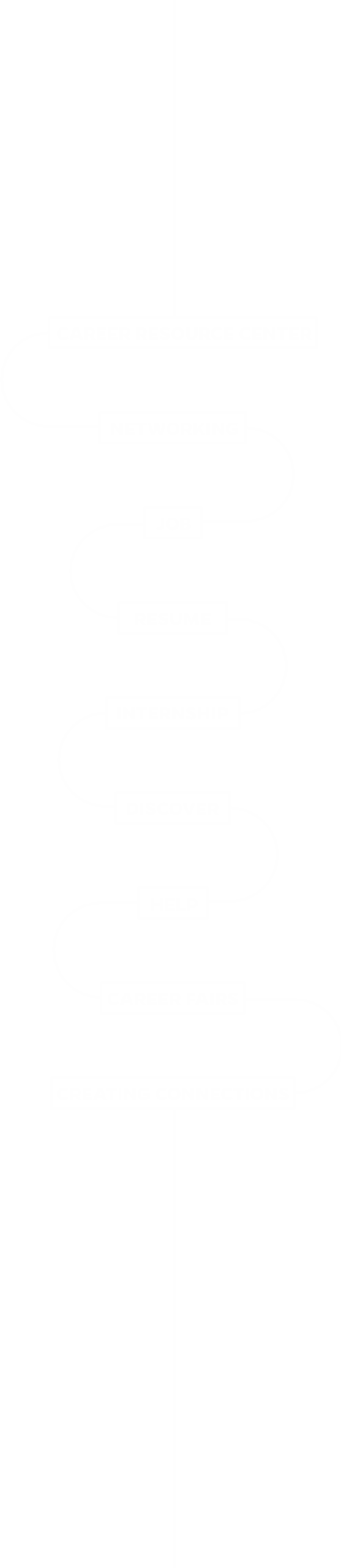 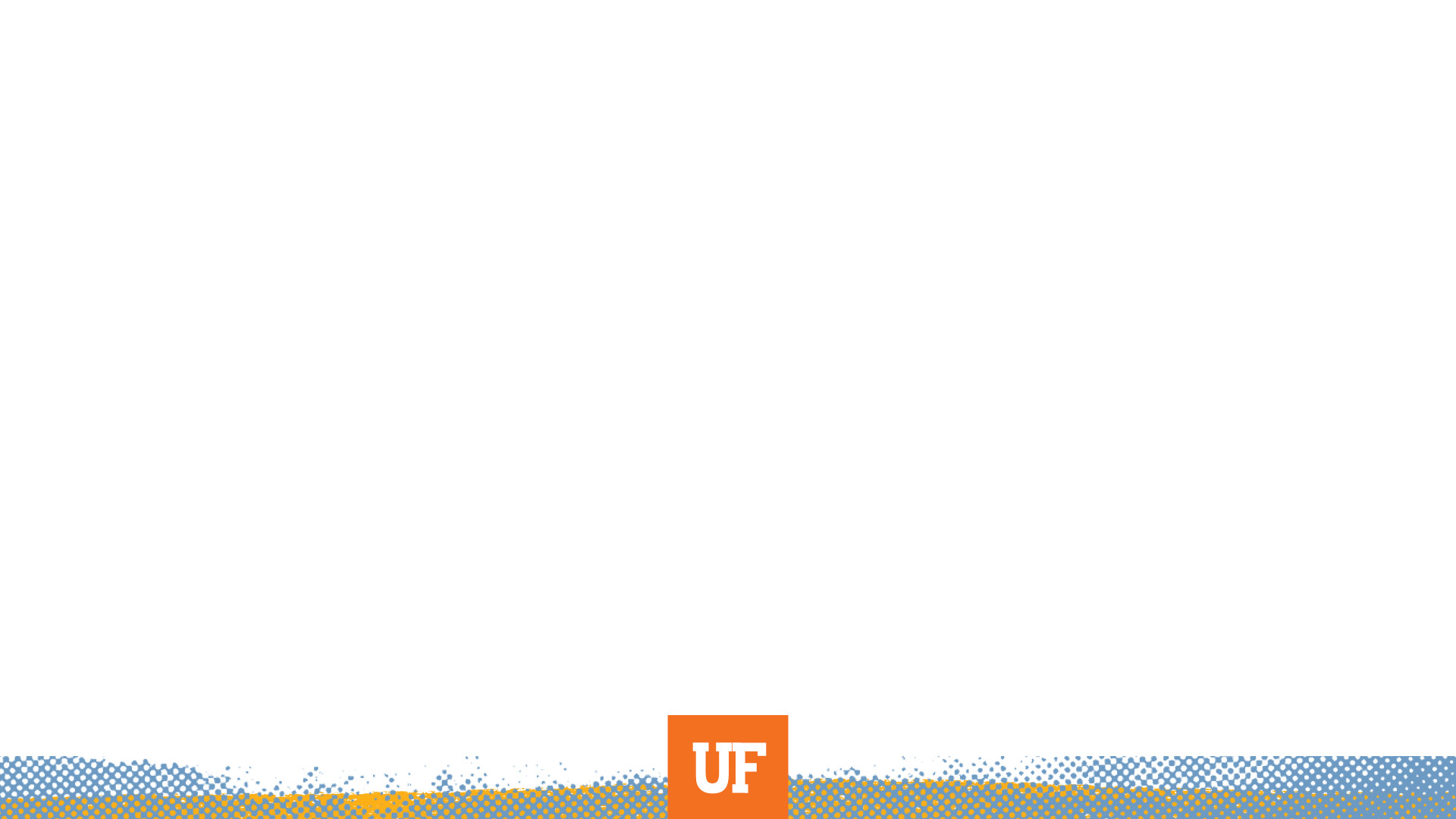 What happens in a Career Planning Appointment?
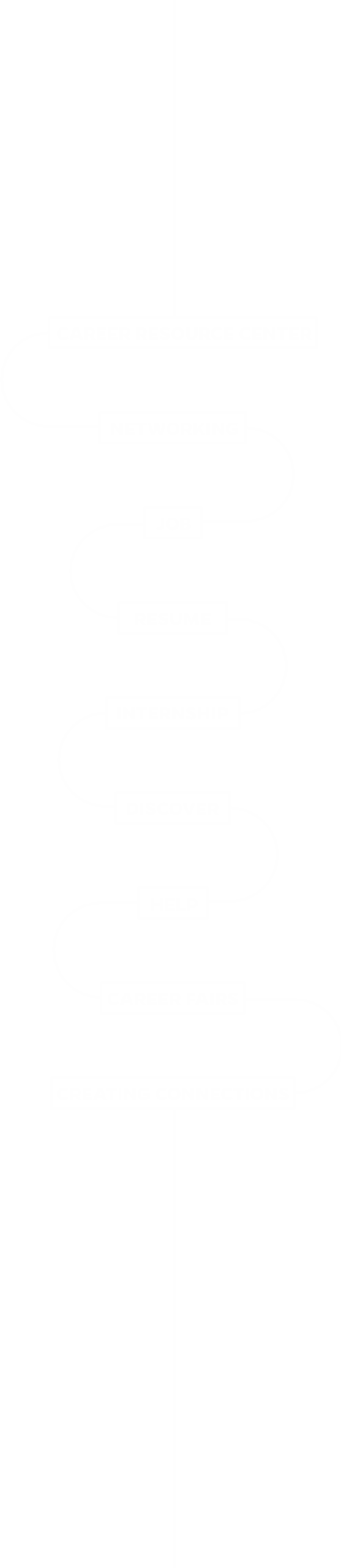 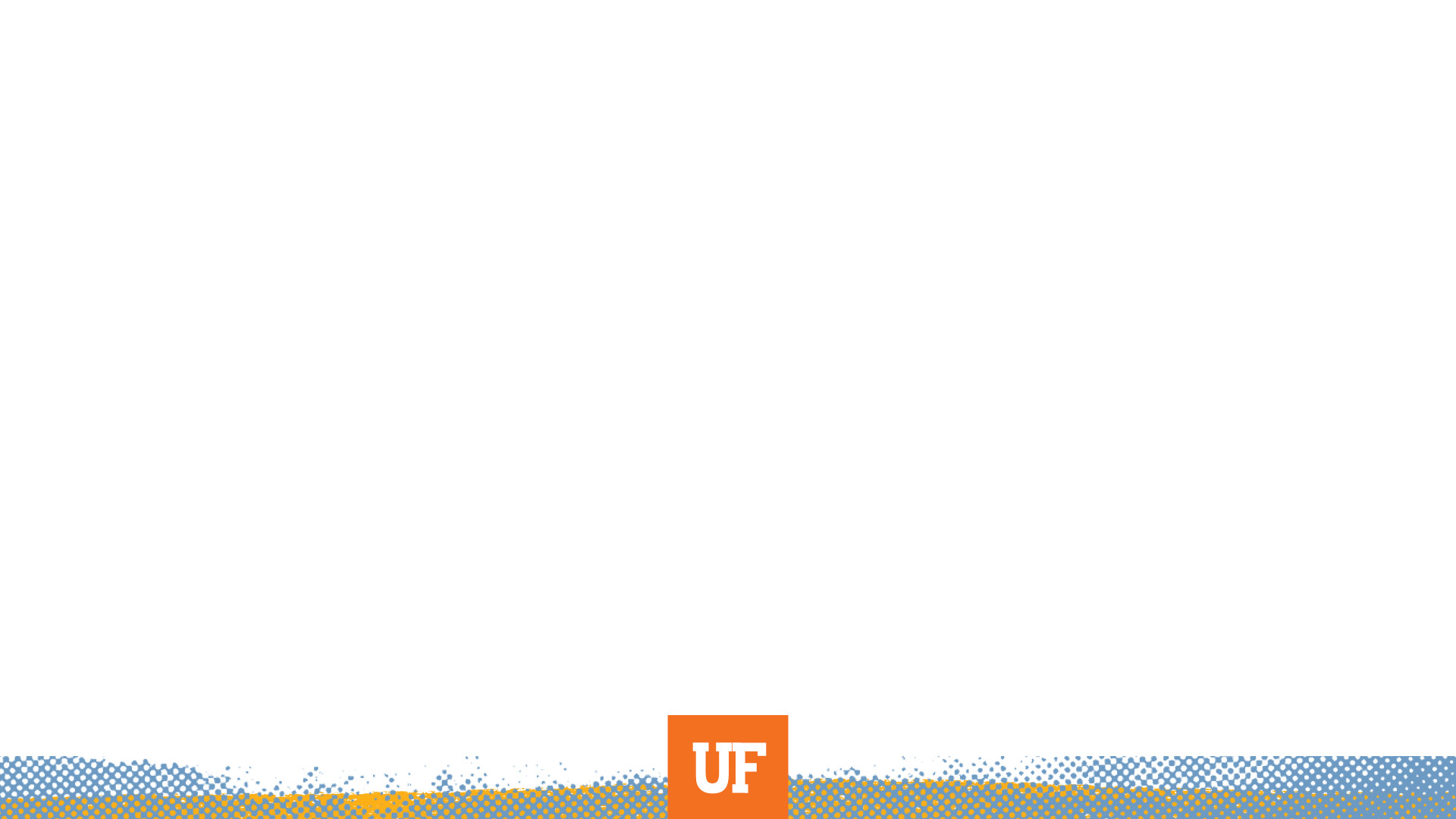 CHOMP
CHOMP is a very effective first step for exploring students
Referring to each module separately is most effective
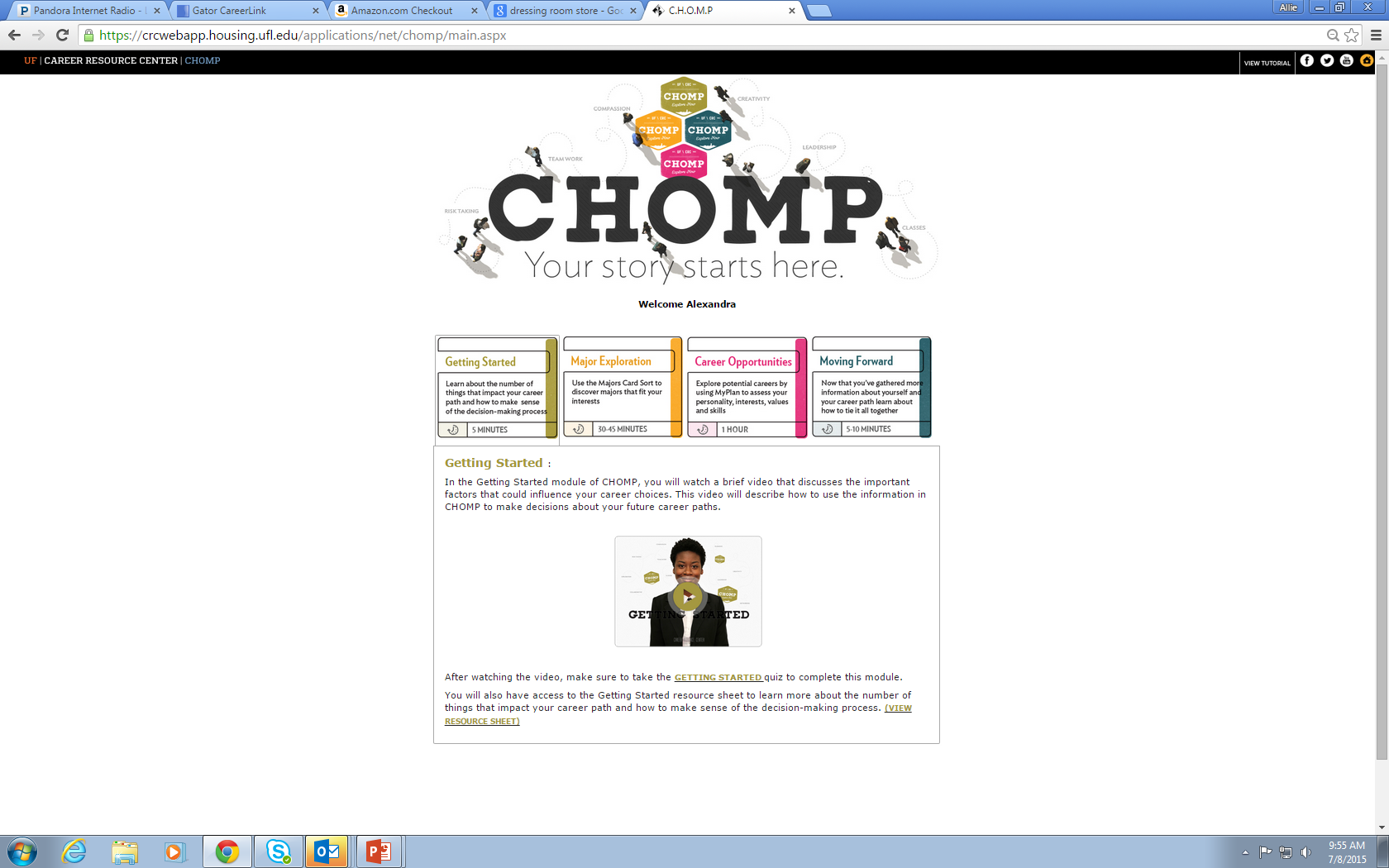 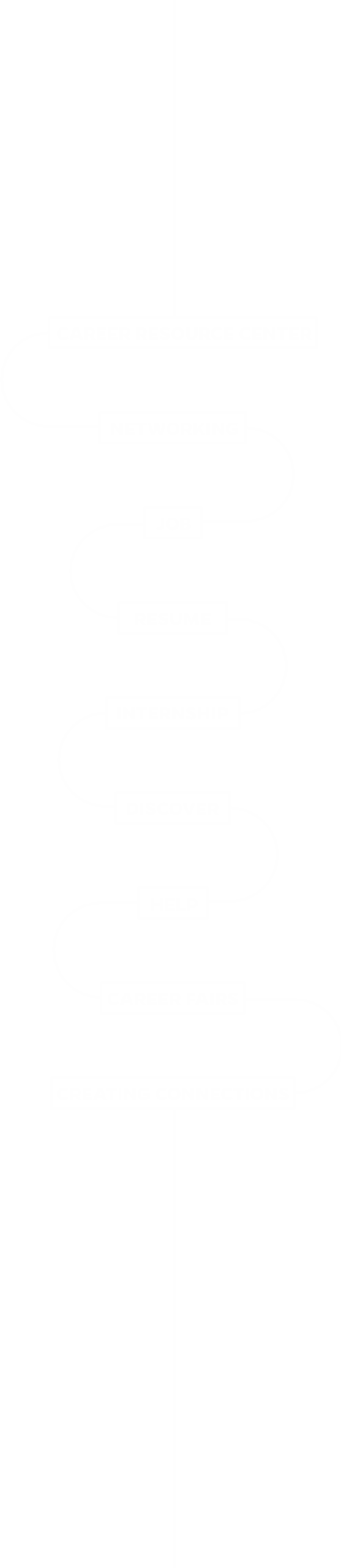 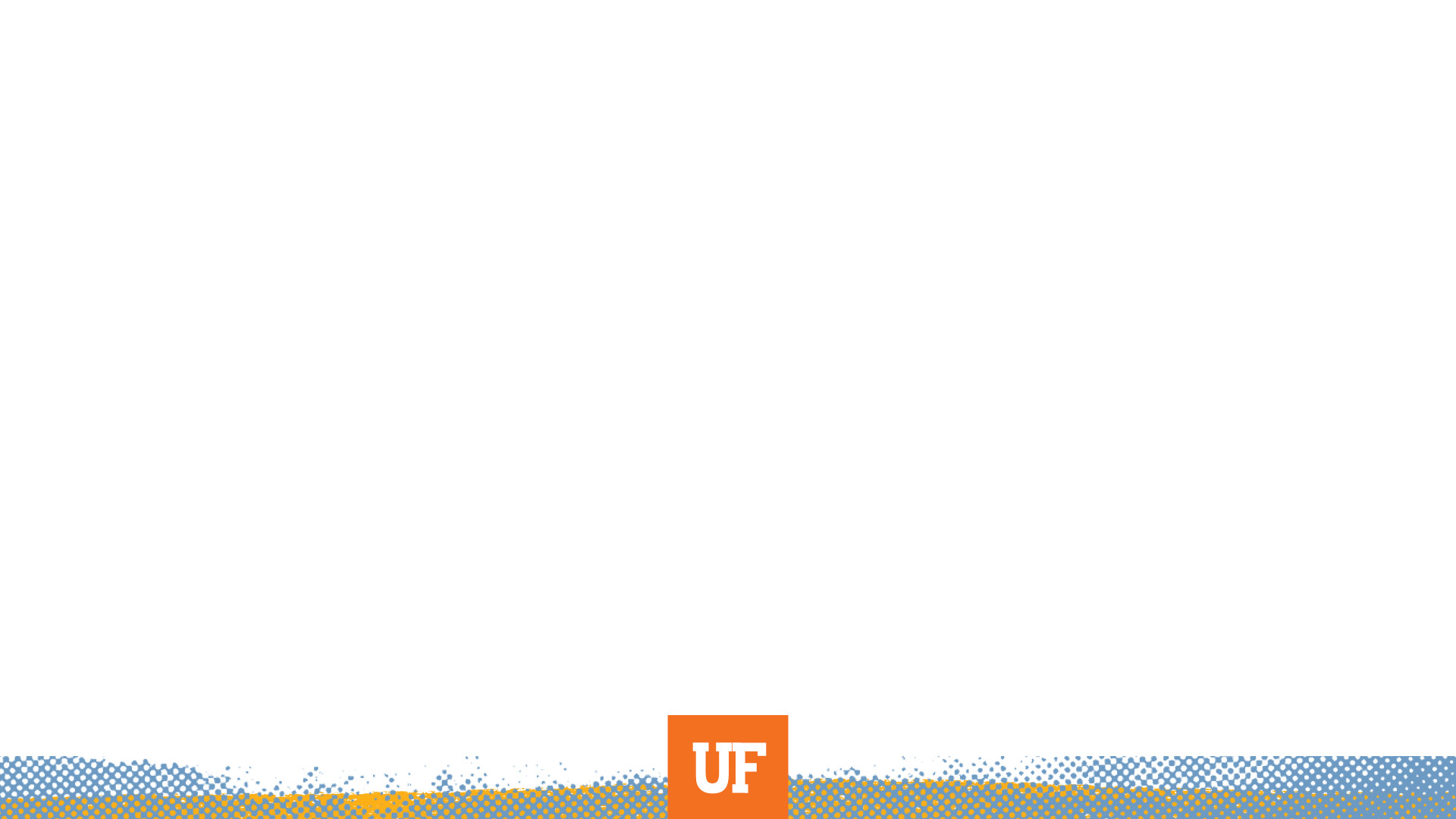 Action Steps
Learning outcomes for Career Planning include the student leaving with an “action step” 
Additional resource referral 
Additional CRC or campus event
Who else needs to be included in the decision-making or career planning process?
[Speaker Notes: Bring events handouts]
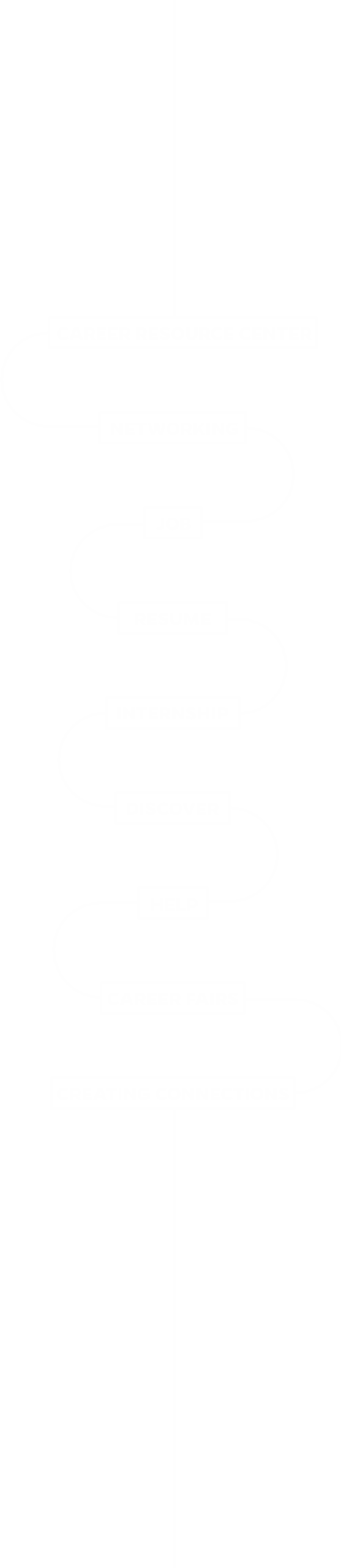 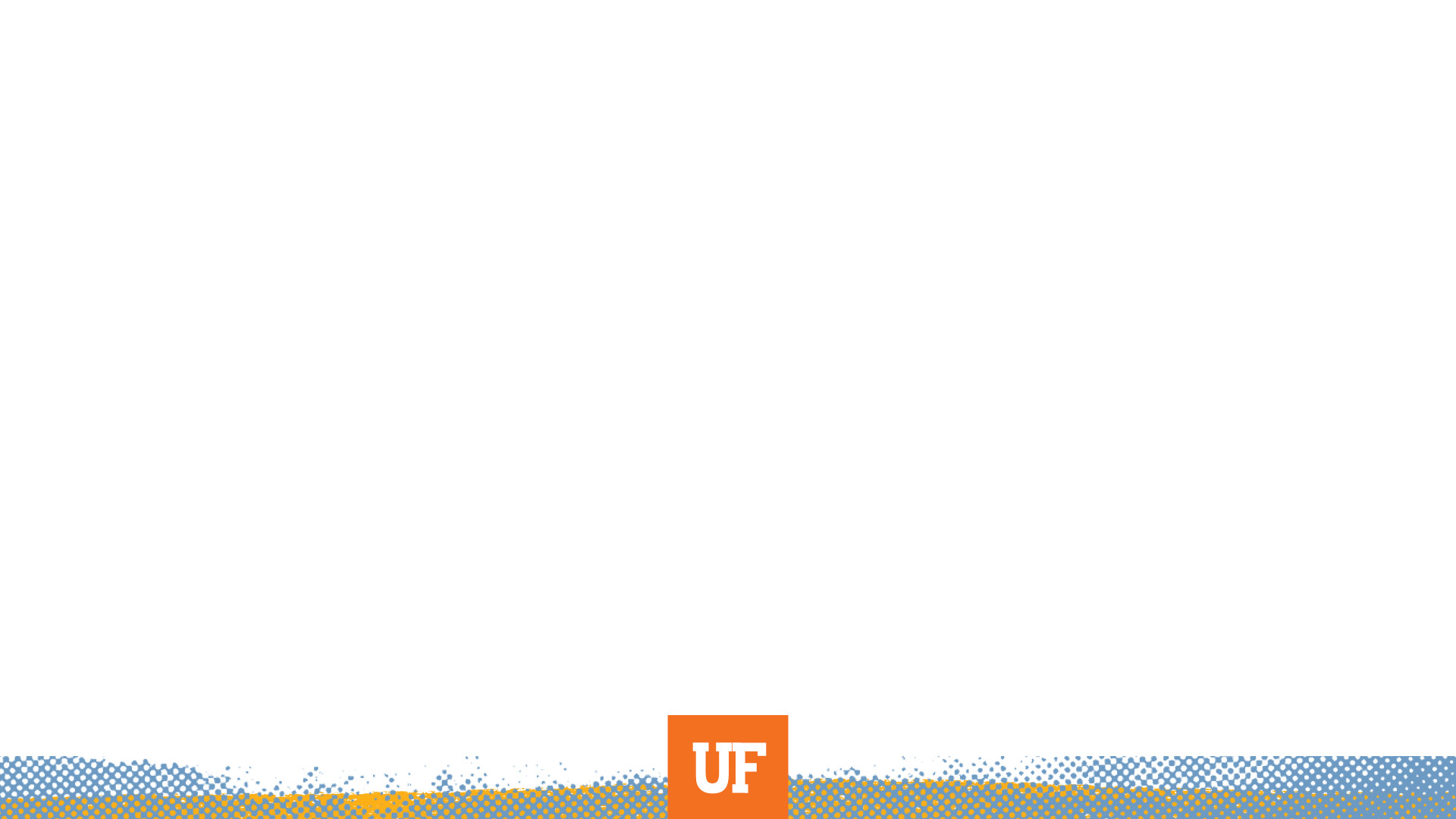 How you can help?
Demystifying what will happen when students come to the CRC
Space to process your decision-making about your major and career
Get connected to additional career information and support 
Individualized attention to create your career action plan


Discussing Gator CareerLink as a starting point
The best way for students to get connected is through creating their Gator CareerLink account
Haley the First-Year Student
Haley’s parents tell her she needs to choose her major.
Advisor refers Haley to the CRC for a Career Planning Appointment.
Haley meets with a CRC staff member who inform her that it’s okay that she doesn’t know yet!
Haley visits her academic advisor to determine tracking requirements. She decides Sociology would be a great fit!
Haley discussed which major she should choose with her roommates.
Haley remembers she’s not great a chemistry. She’s not sure what she is interested in.
In their appointment, Haley and the CRC staff member talk about her strengths.
Haley takes time at home to research. Haley decides either Anthropology or Sociology would be great!
Her roommates tell her she should pursue medicine like them.
Academic advisor discusses pre-health requirements and major options.
CRC staff member encourages Haley to take the “Major Exploration” module of CHOMP.
CRC Staff member helps Haley with additional career information regarding the majors.
Haley thinks that sounds like a good idea.
Haley goes to talk to an academic advisor.
Schedules a follow-up appointment for next week to discuss results.
Haley narrows her major choices down to a top 10.
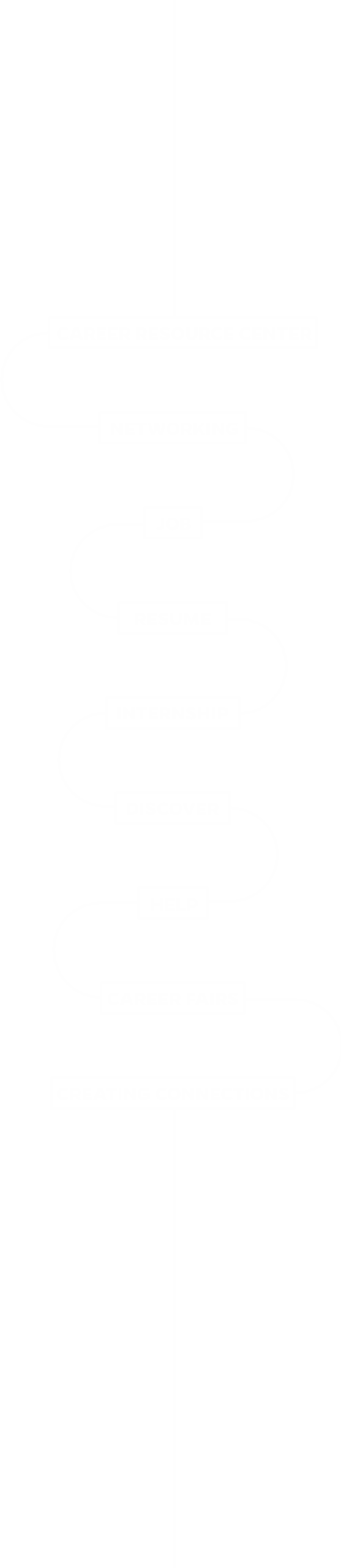 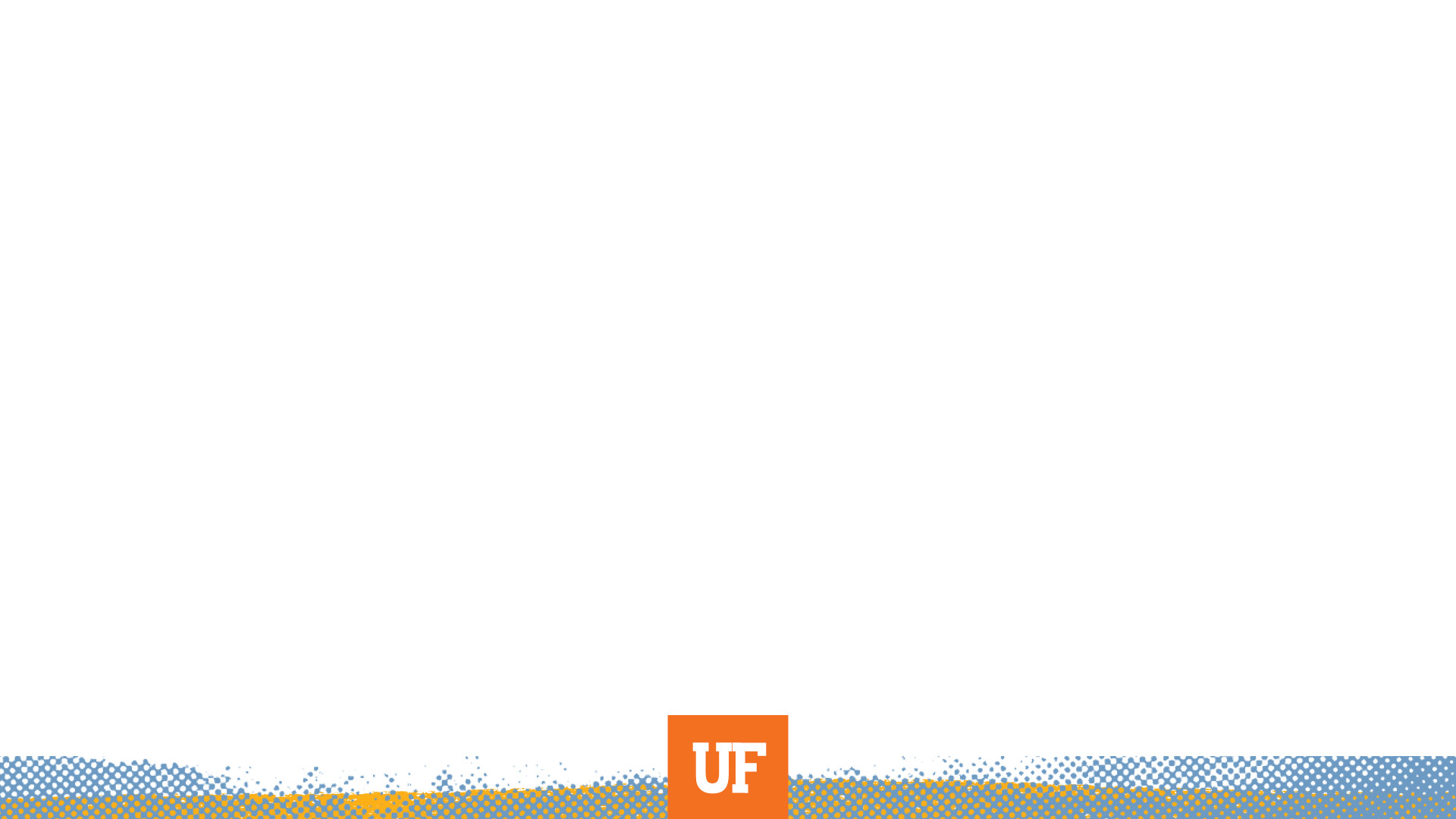 Engaging with Employers
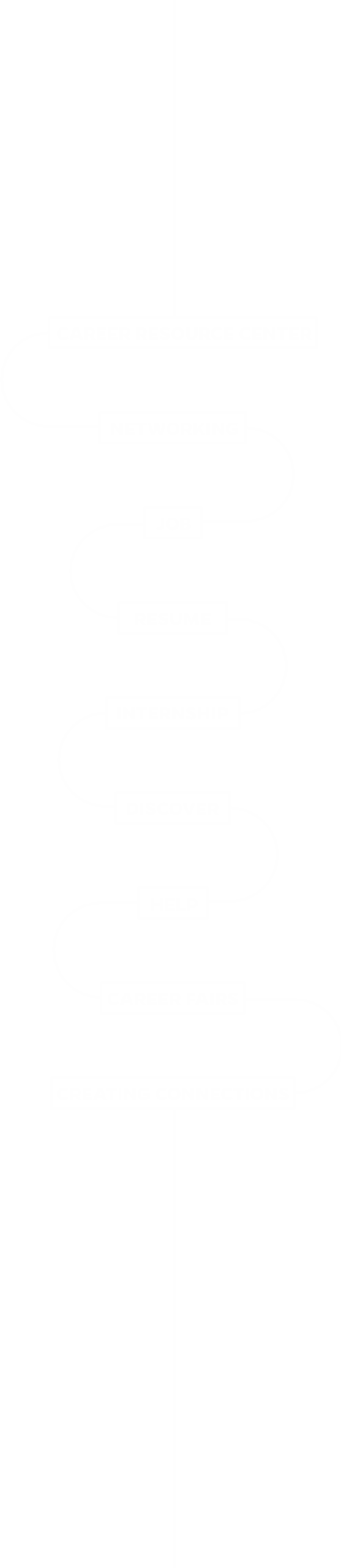 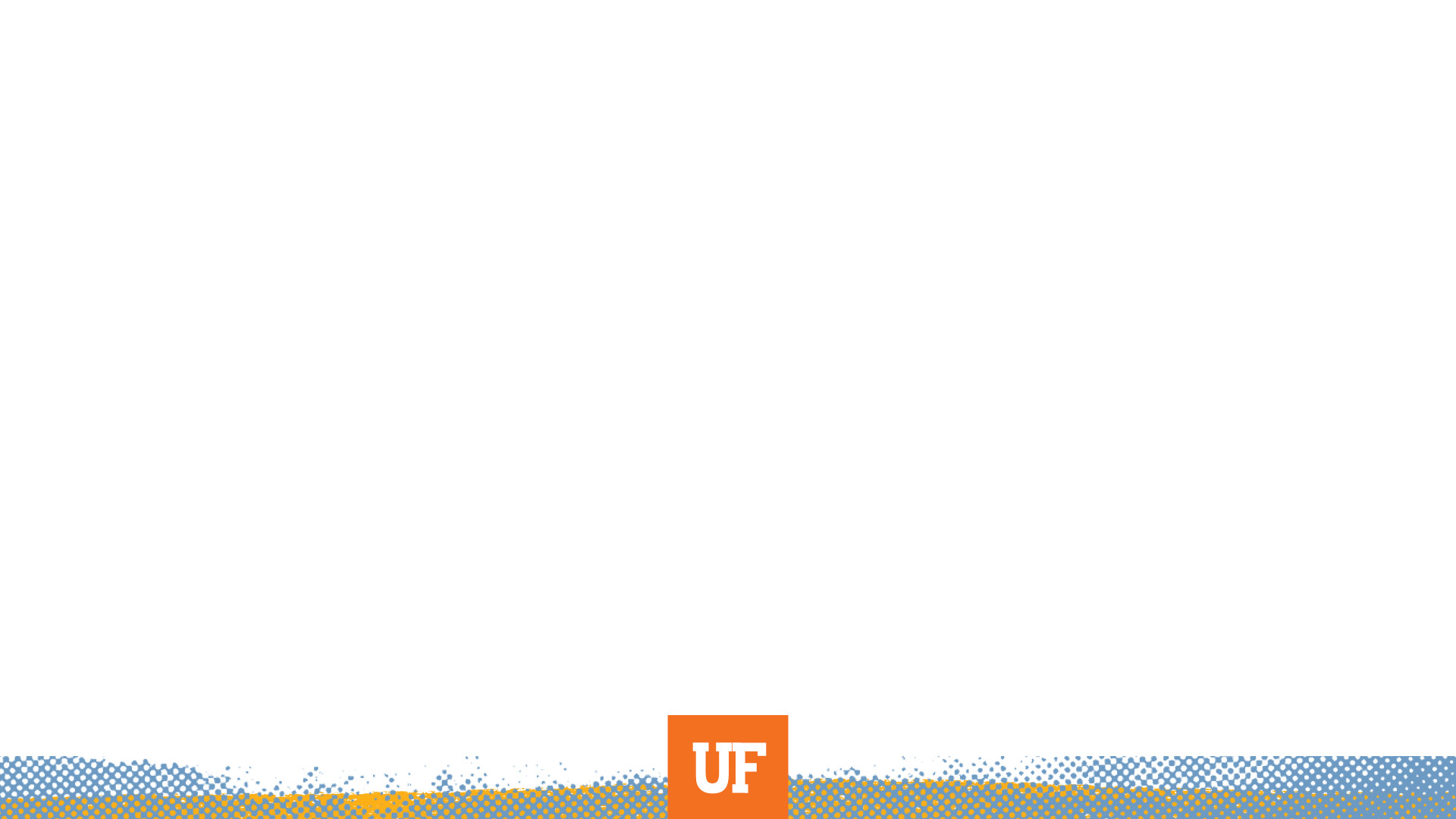 How can you connect with Employers?
Campus Partners Lunches
Meetings
Student Organization Advisor Partnership
Attend Career Events and Career Fairs
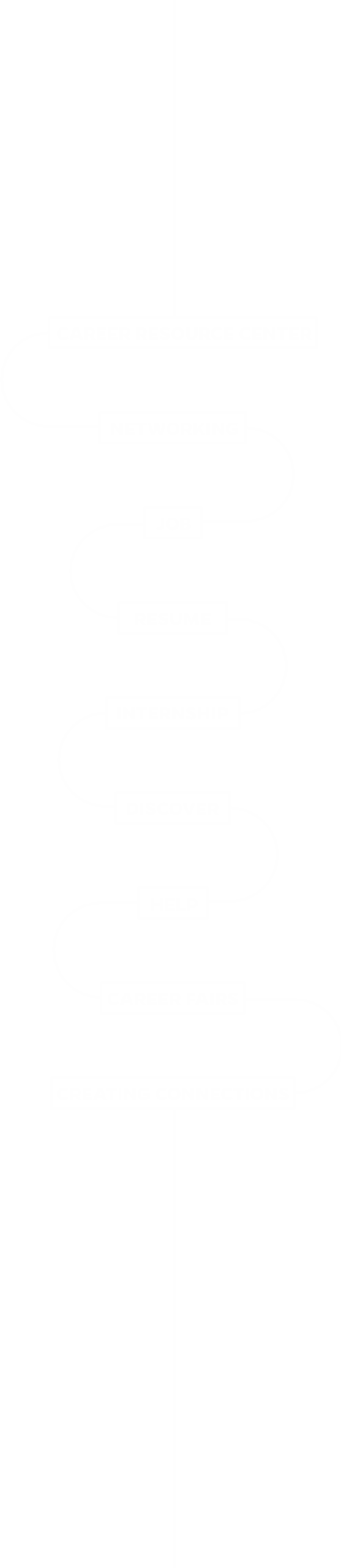 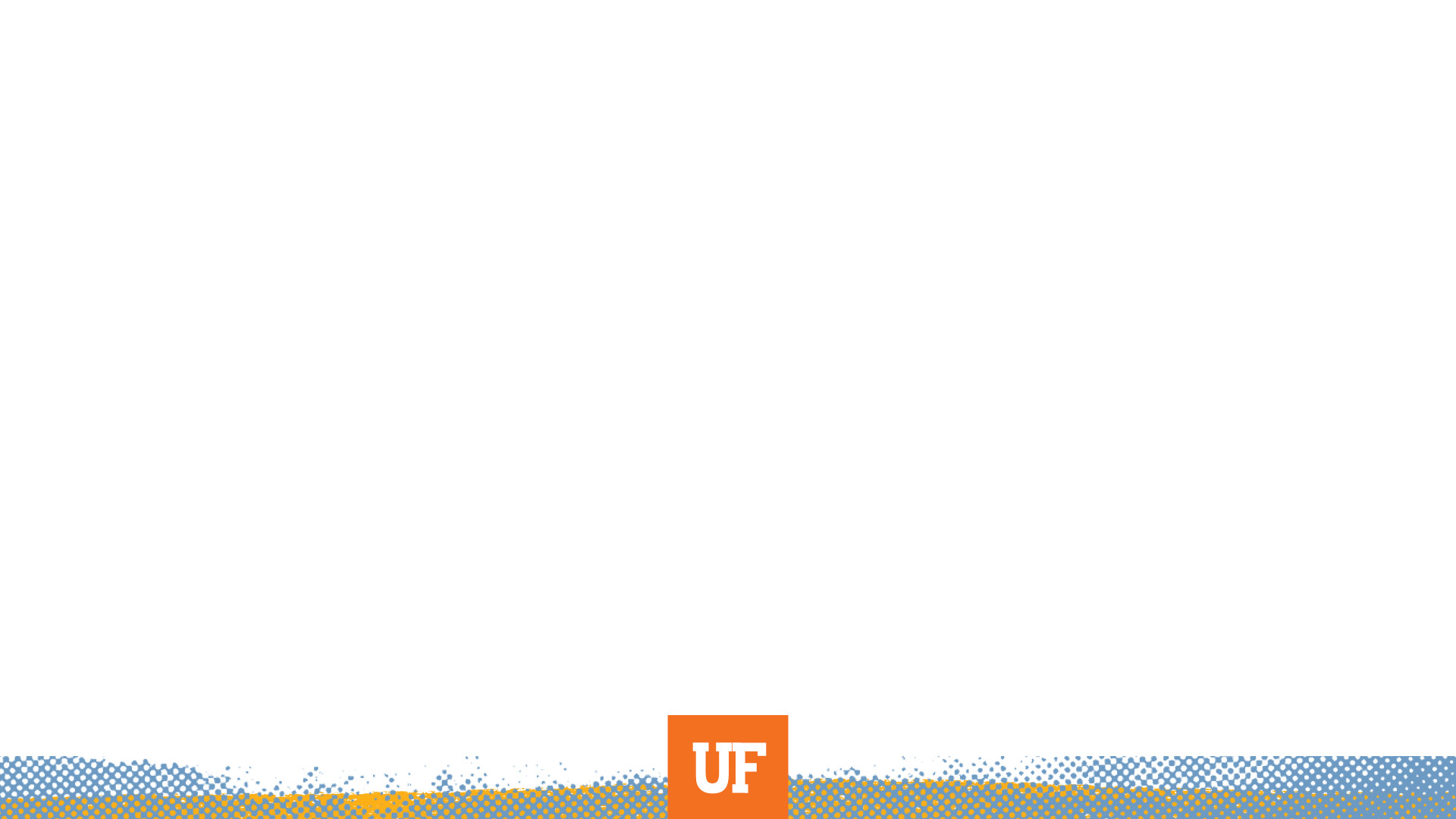 Why is it important connect with Employers
Employers want to understand the needs of the students
There are great opportunities you can communicate to students
Understanding what skills  employers value can help you help the students
Knowing  where the employers recruit (on campus, on Gator CareerLink, their website)
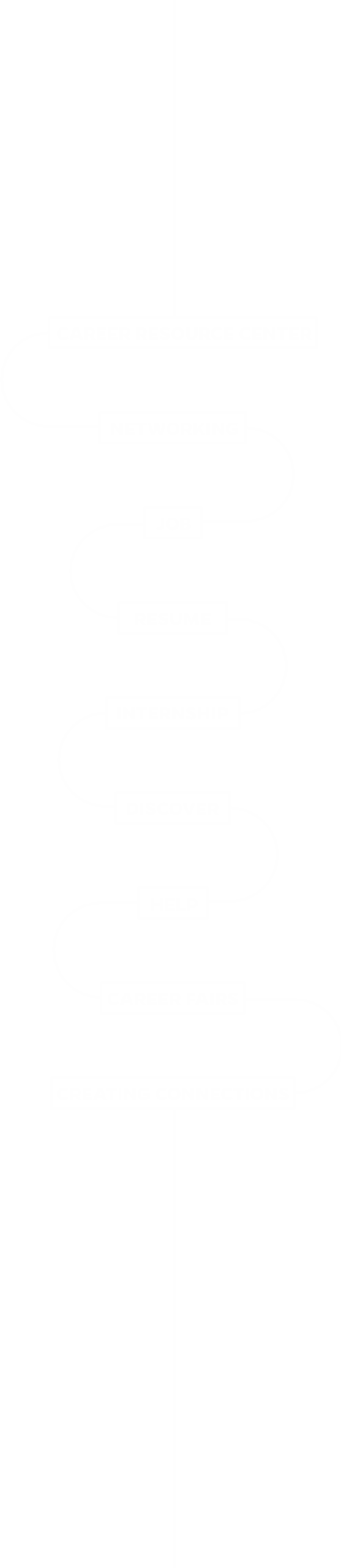 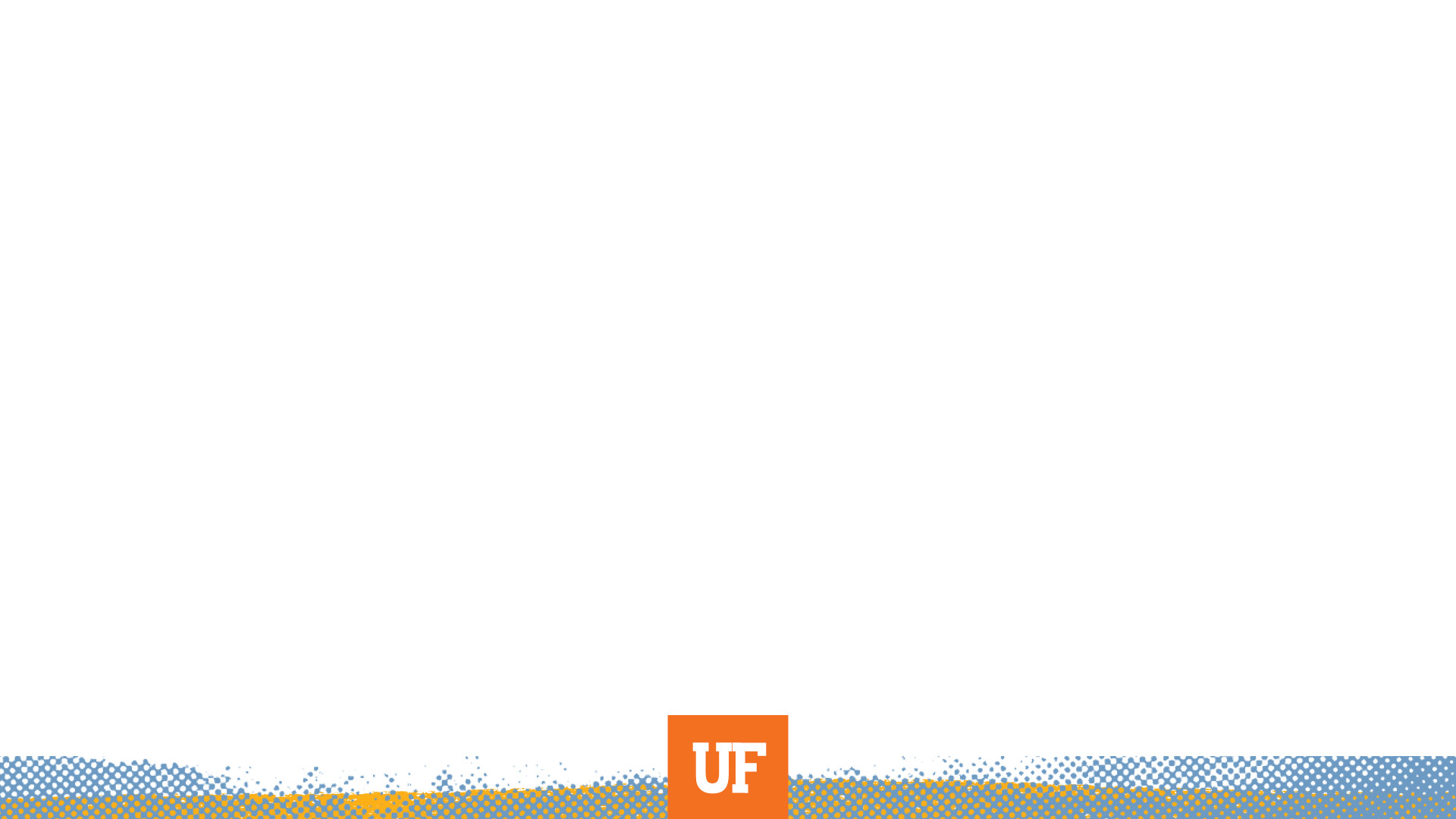 Faculty Module of 
Gator CareerLink Demo
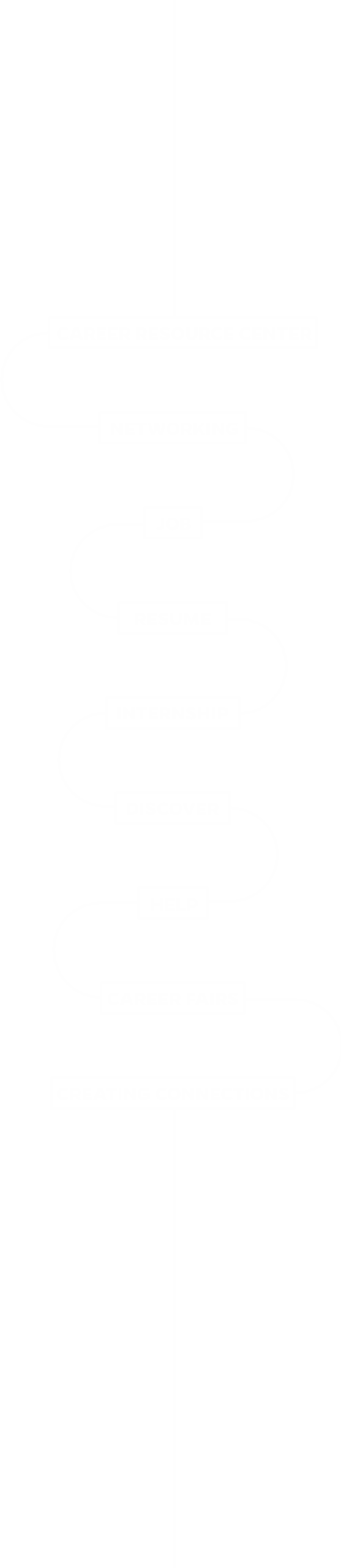 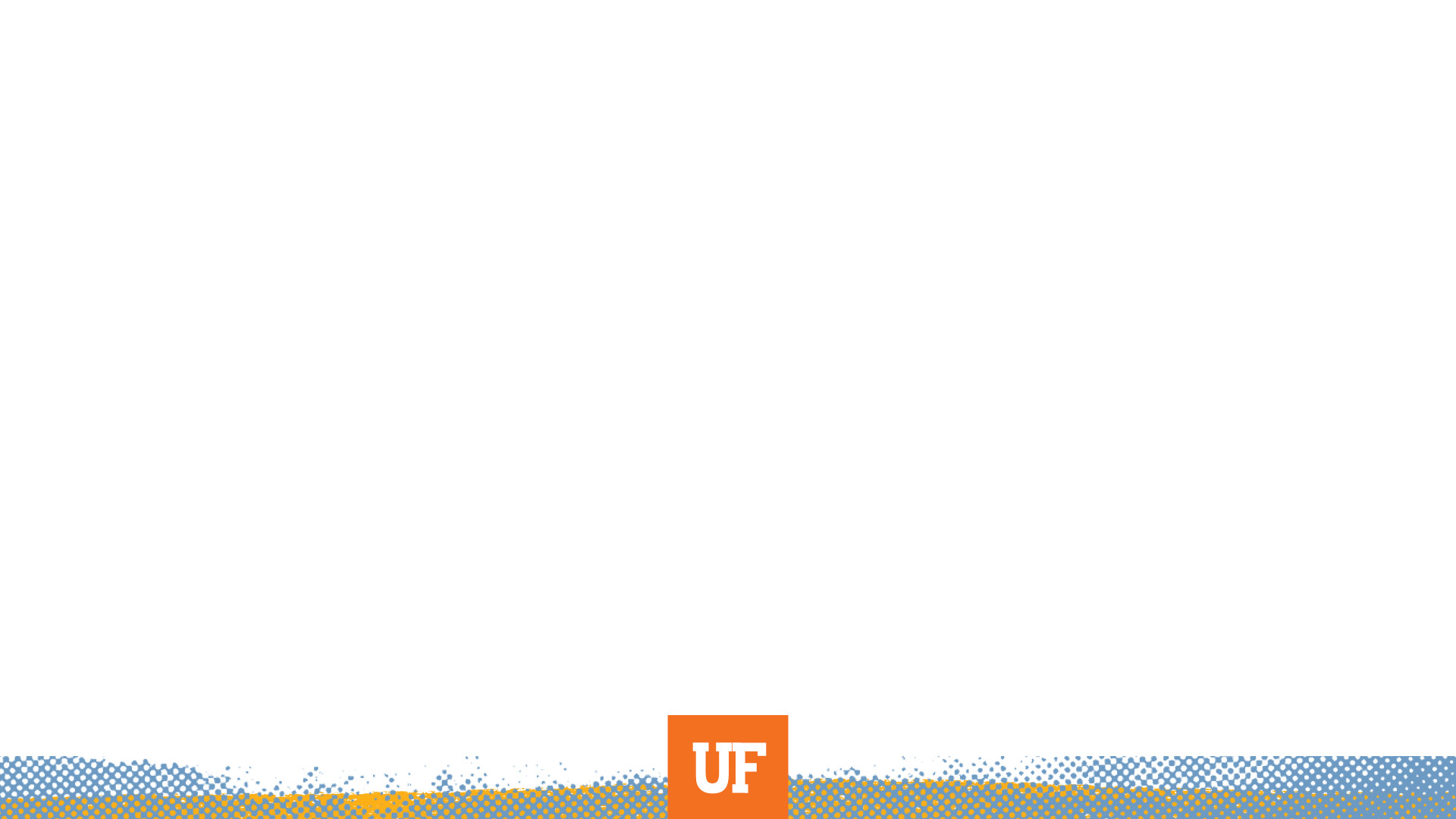 Opportunities for Collaborative Programming
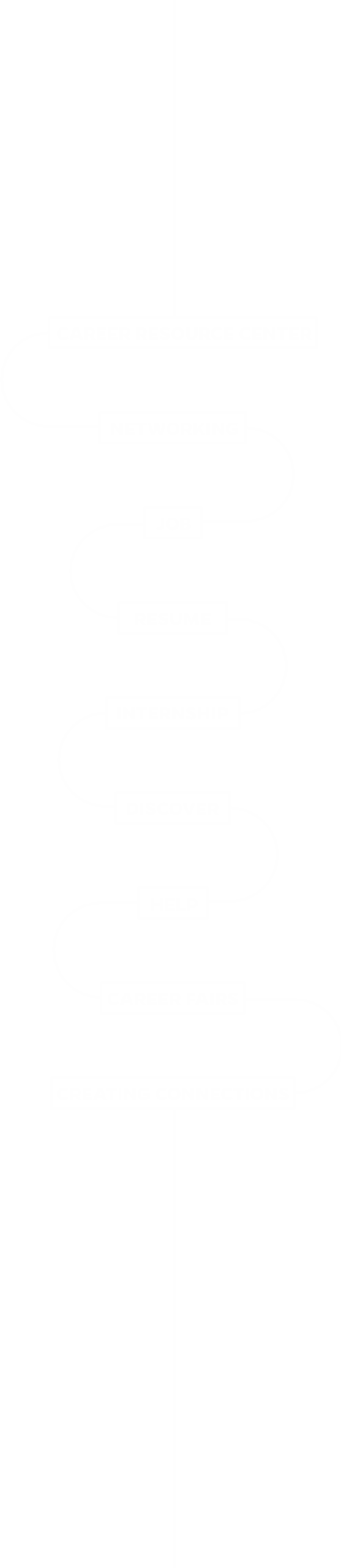 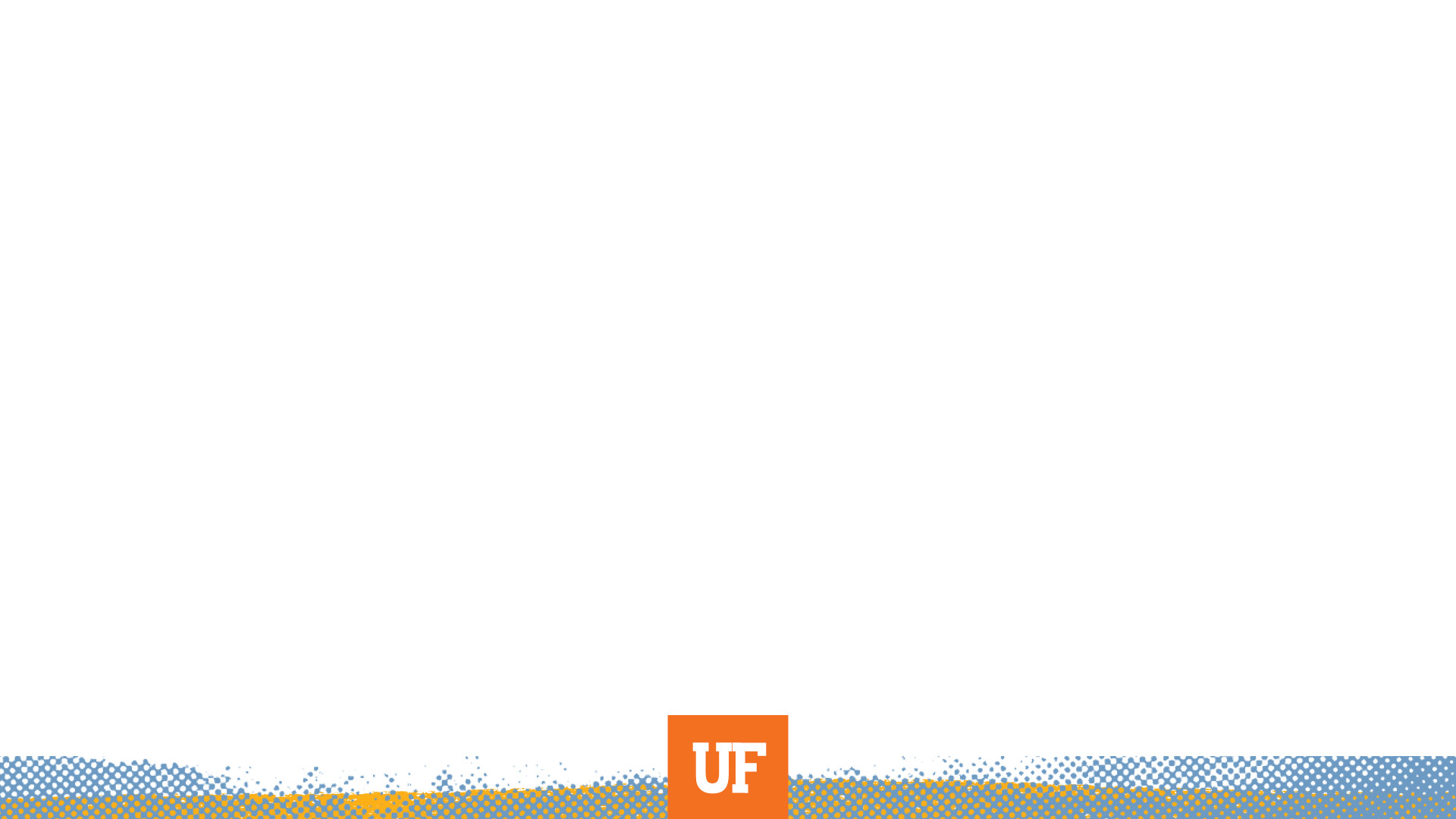 How to Collaborate with the CRC
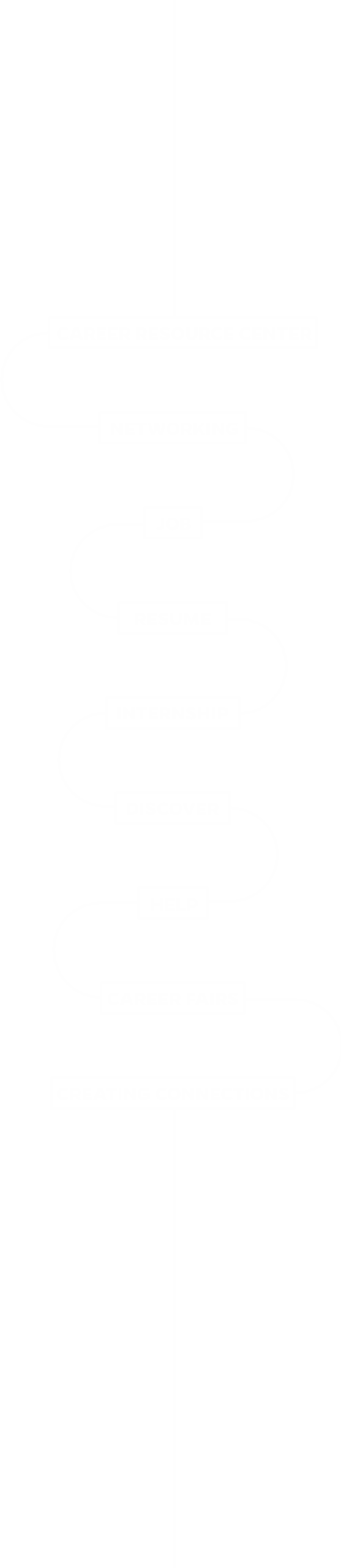 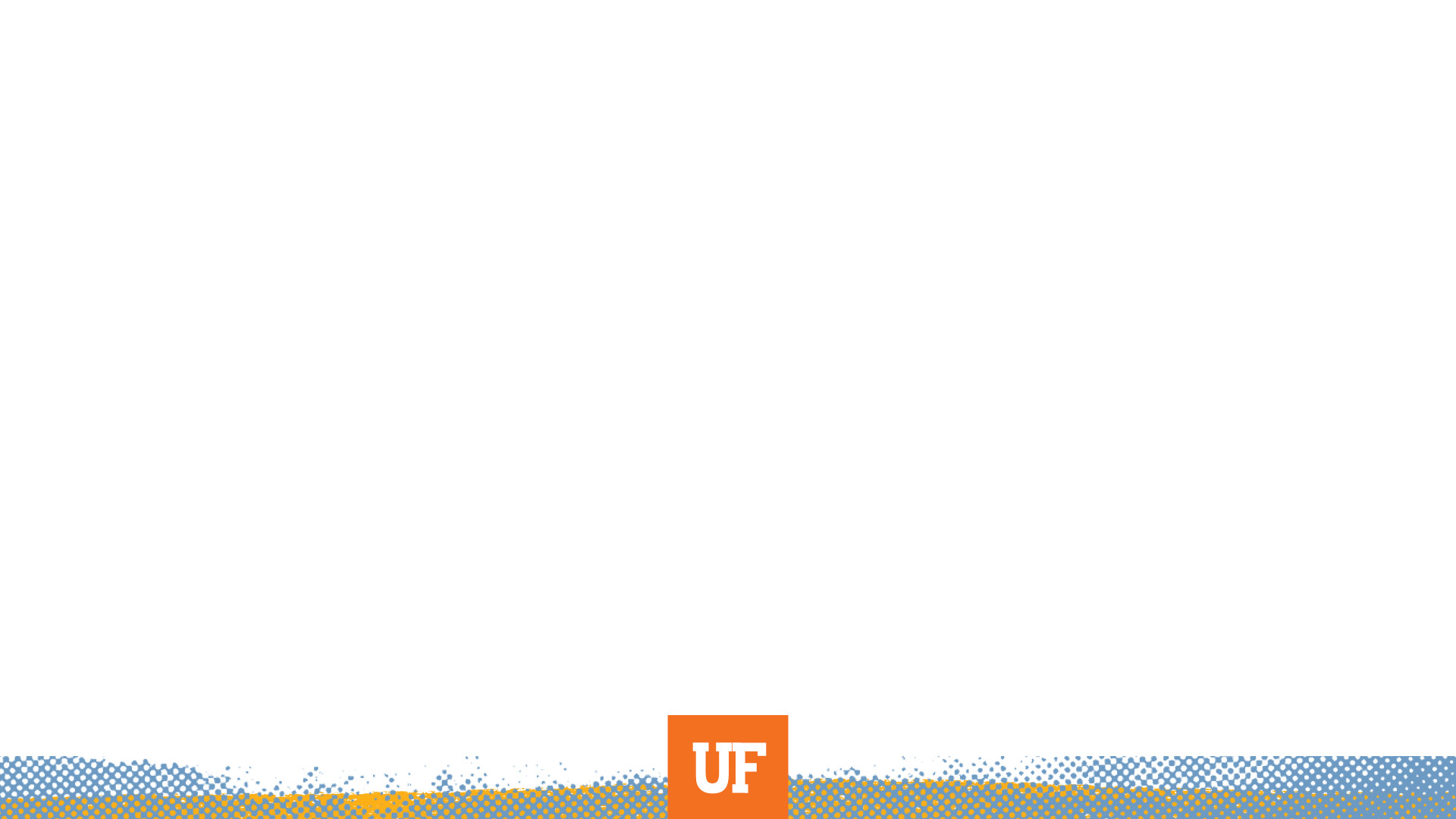 Who is your CRC Liaison?
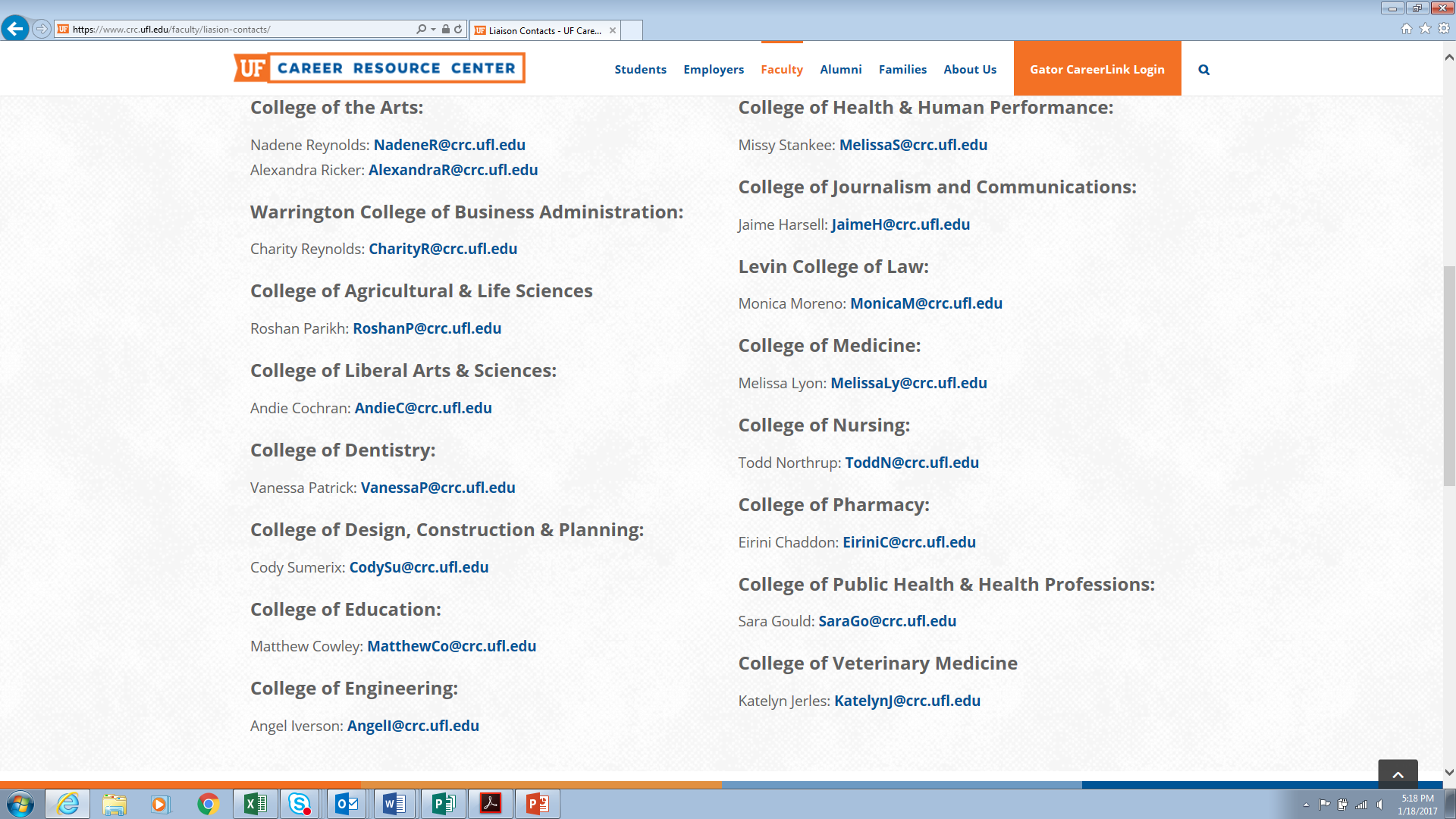 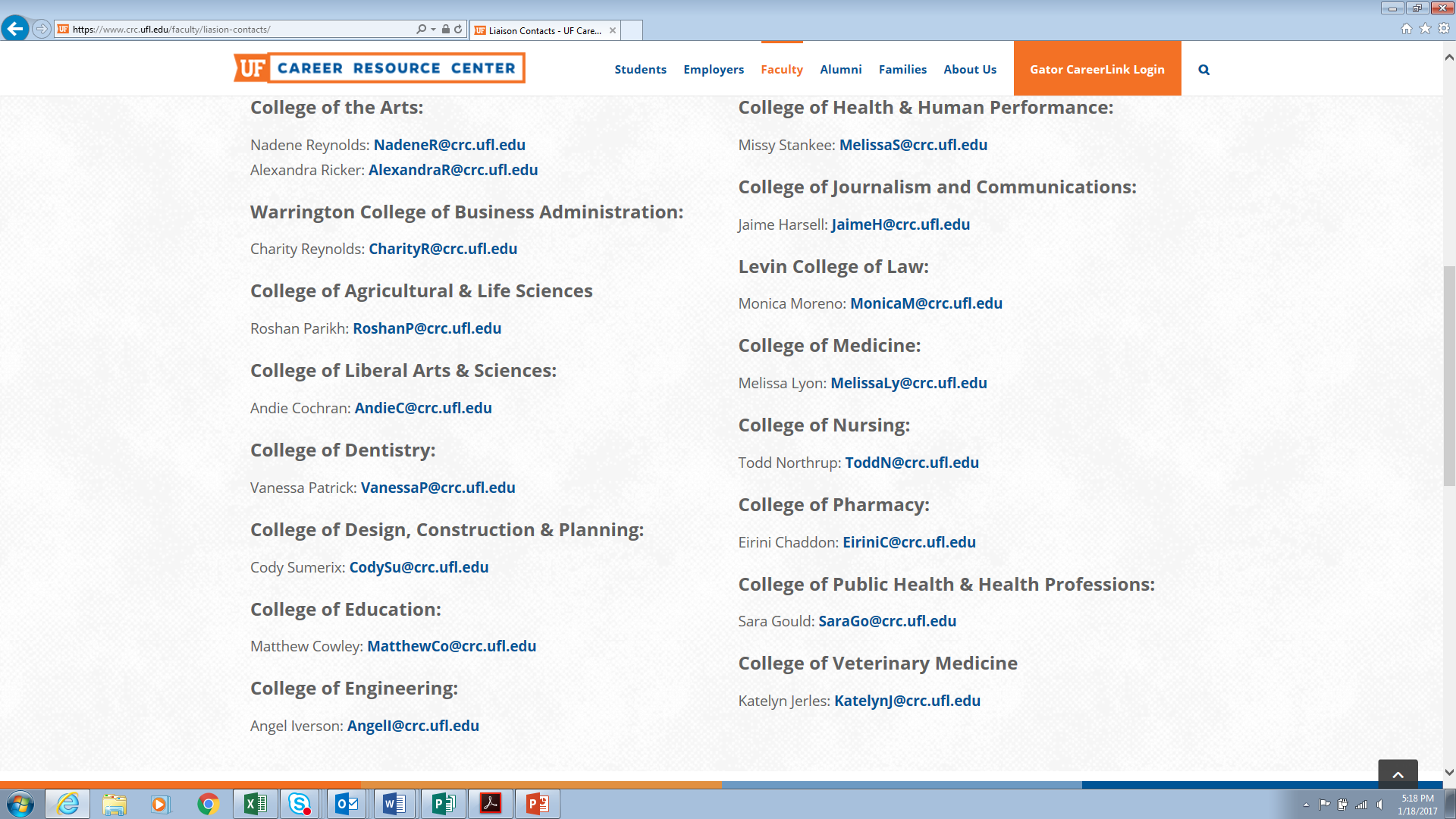 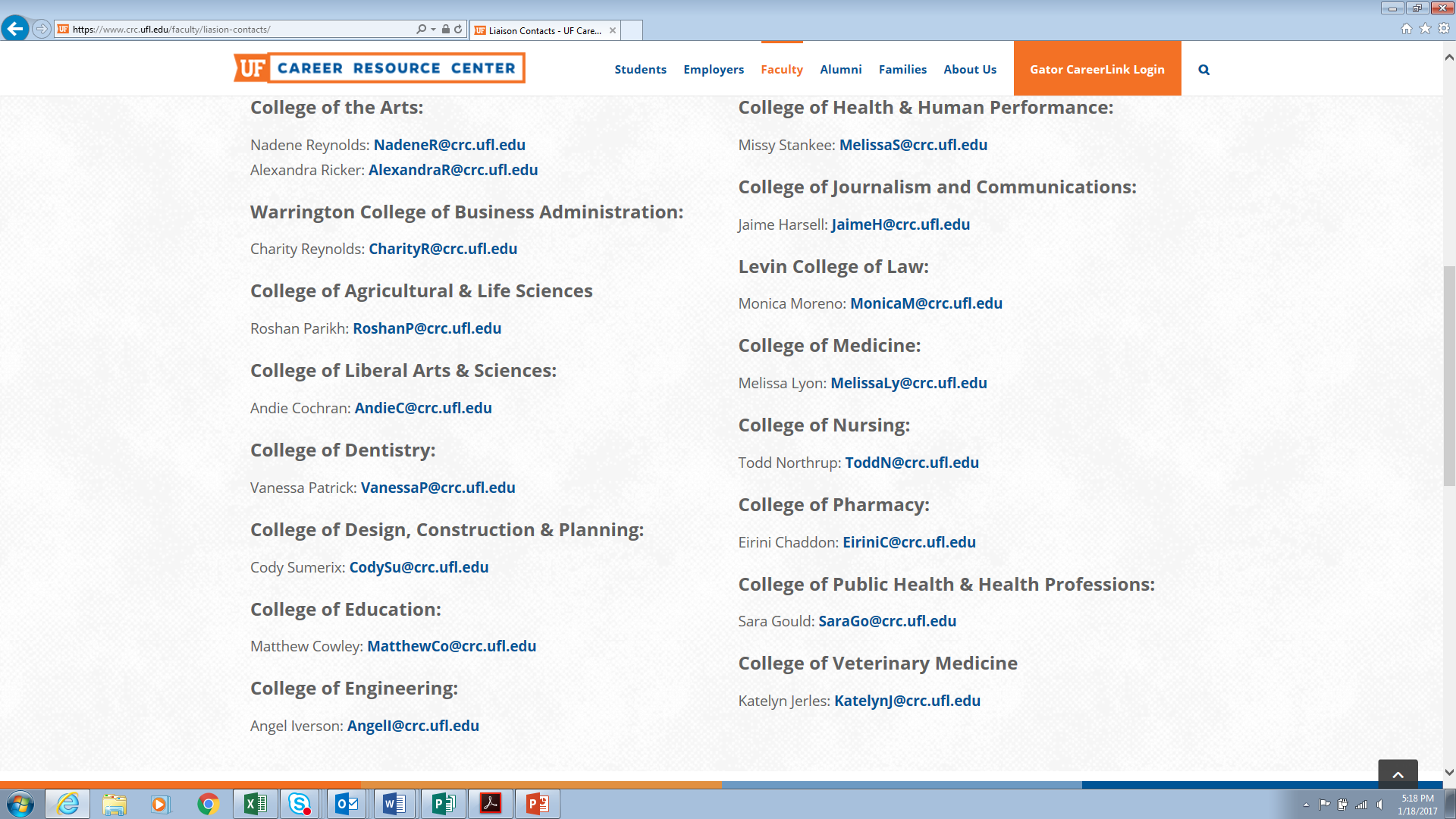 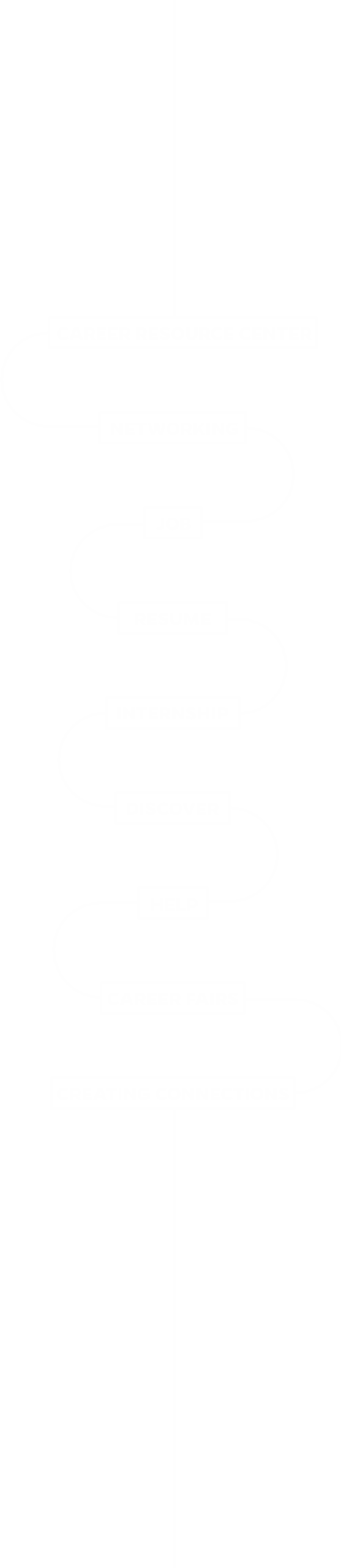 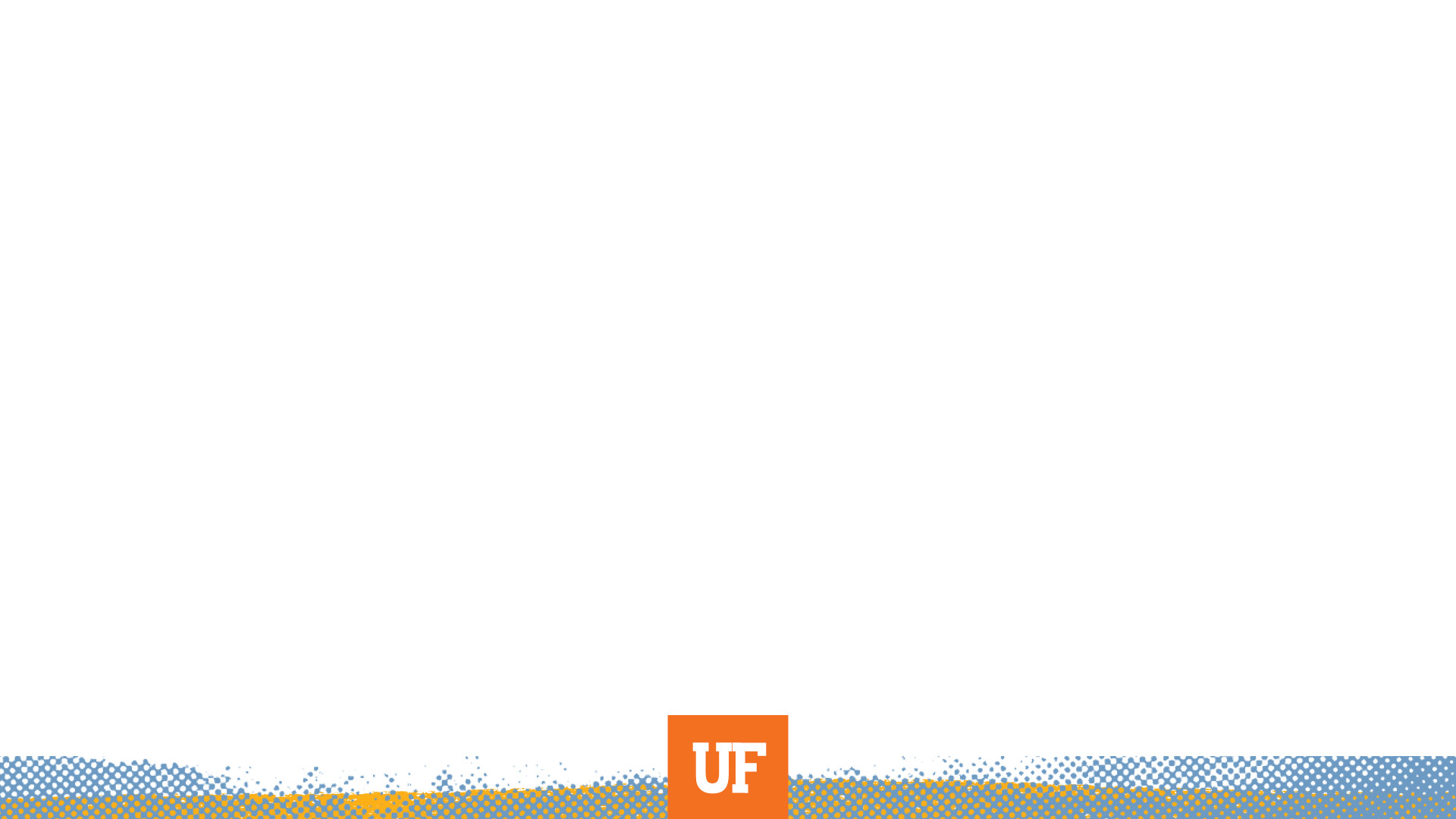 A Week in the Life of an 
Embedded Liaison

Customize programs for Students
Collaborate with Faculty and Staff
Consult with Employers
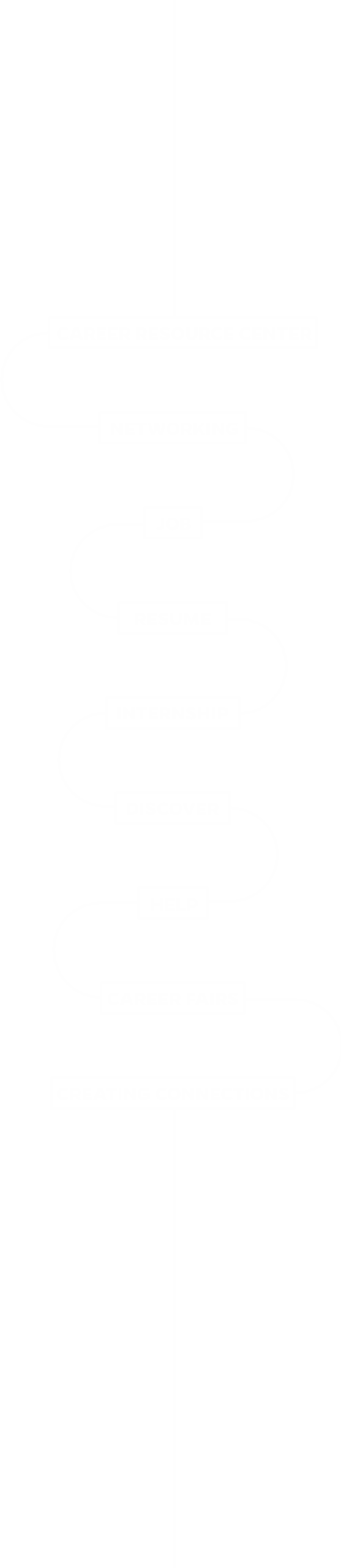 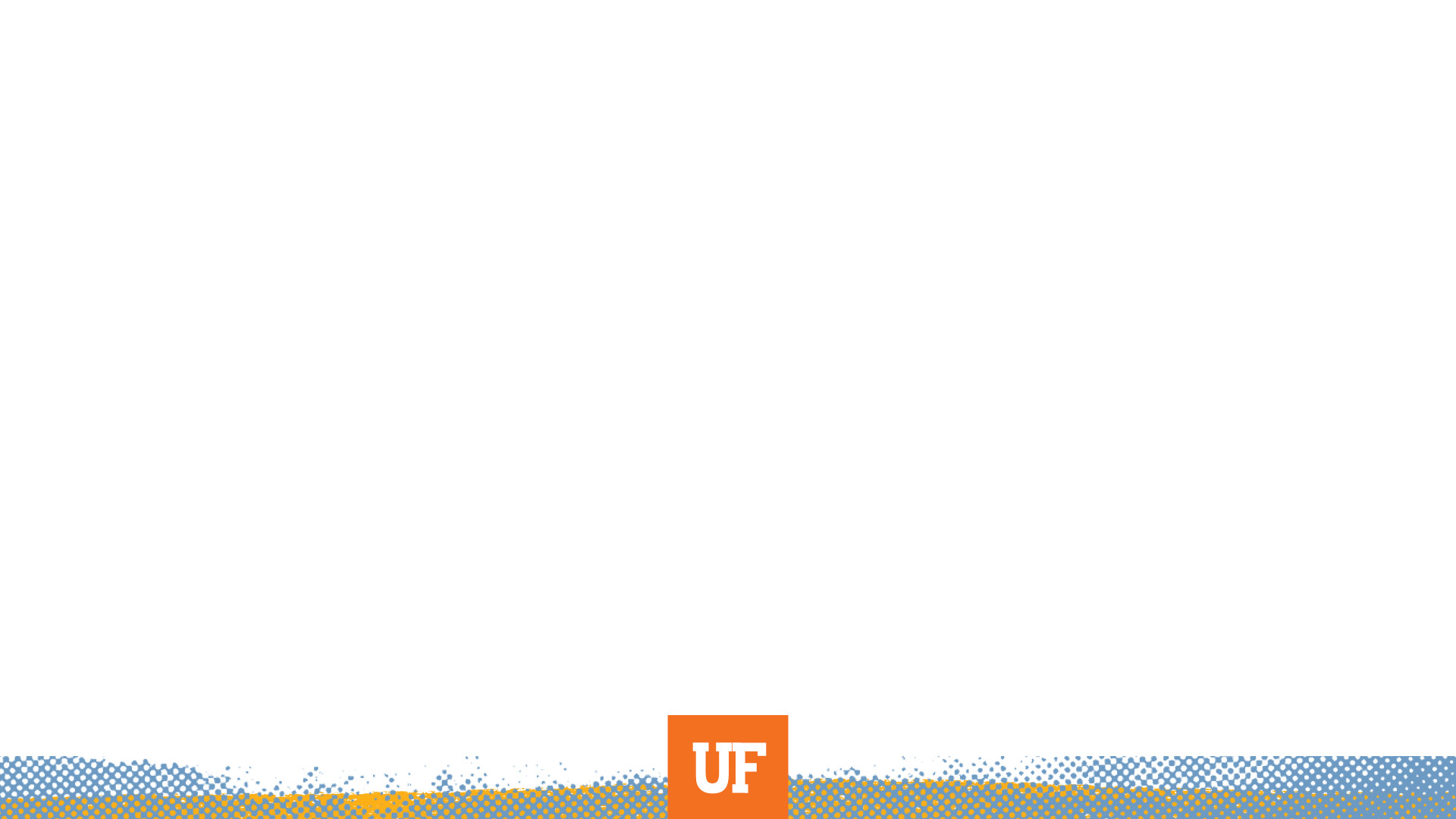 Exploring Gators Mini-Conference
Collaboration between CLAS Exploratory Team and CRC
Need for a link between major exploration and career exploration
Advertised to students as a “one-stop shop”
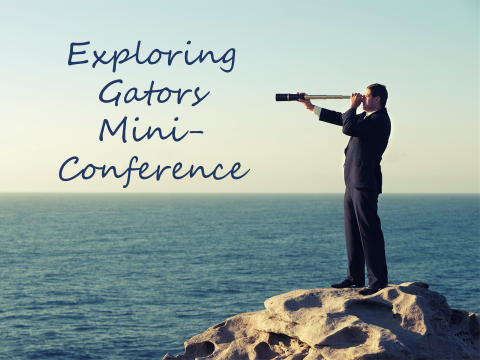 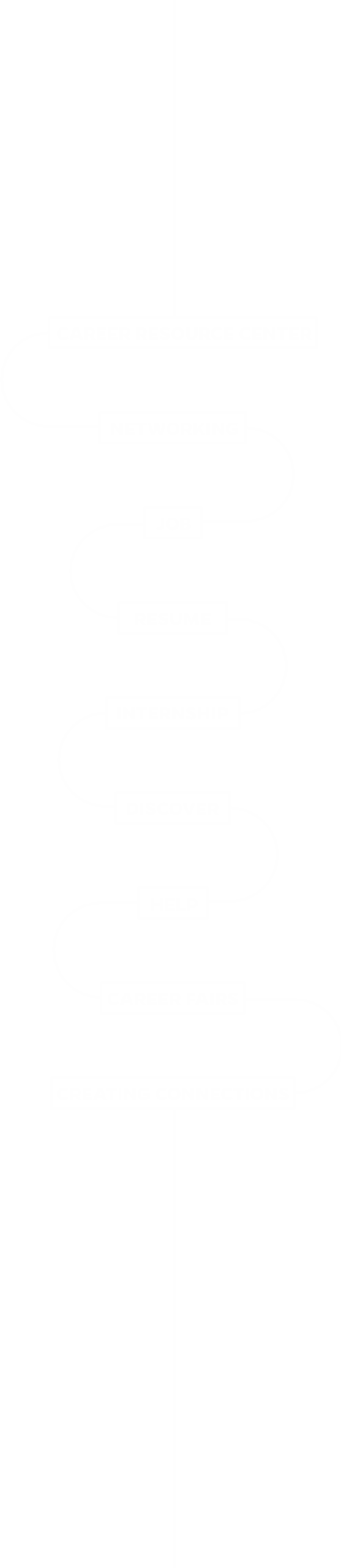 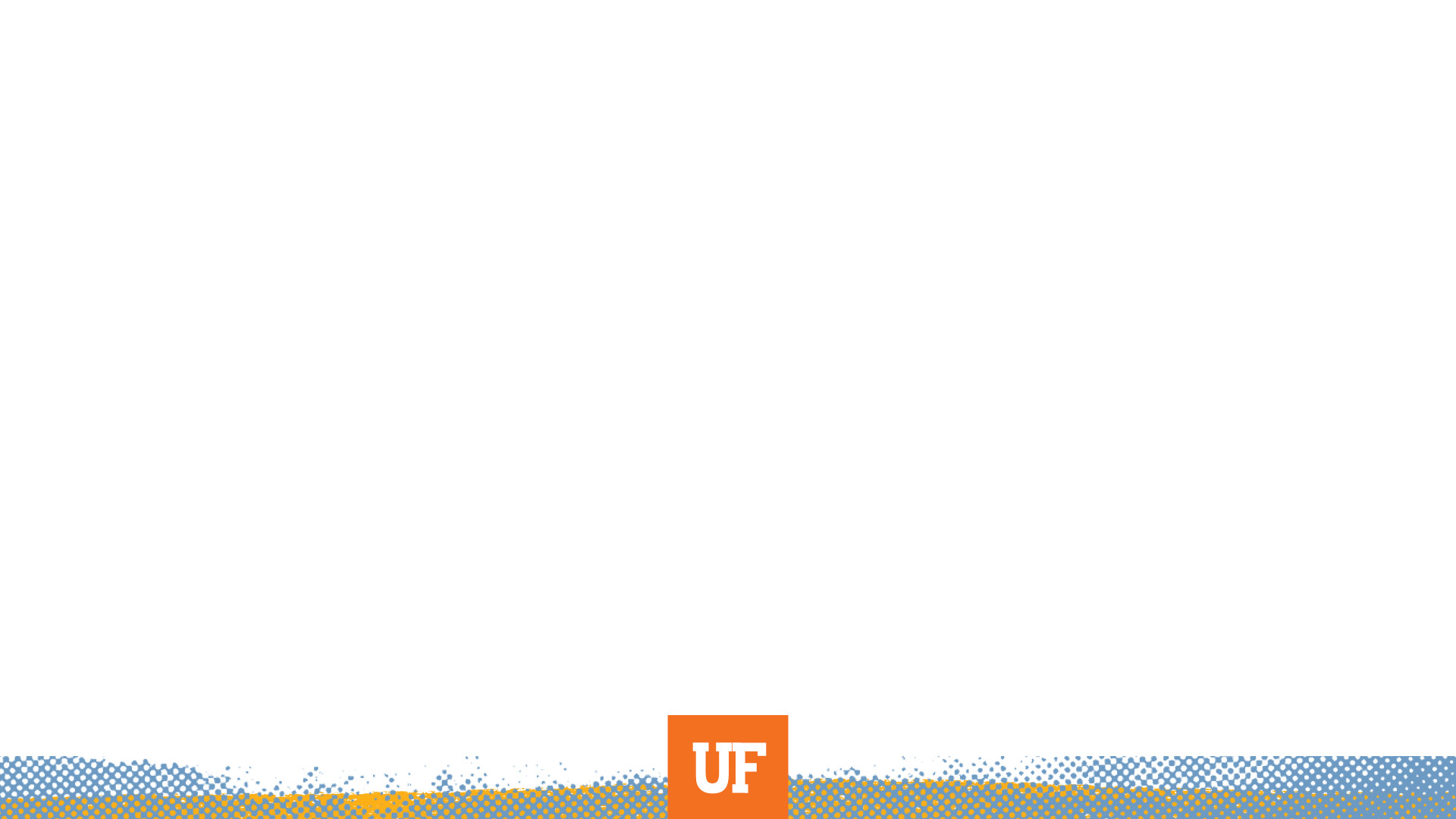 Partnership with CLAS-AAC
Referring students during appointments through flyers, introductions, etc.
Assistance to advisors with bringing career information to students 
Brought advisor to CRC to share results of exploratory assessment 
Collaboration for CLAS Career Day
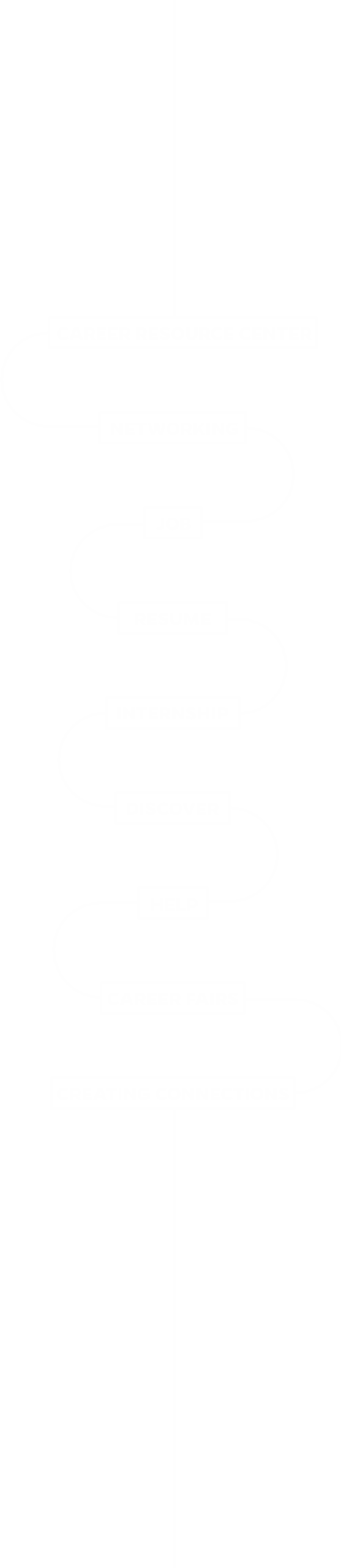 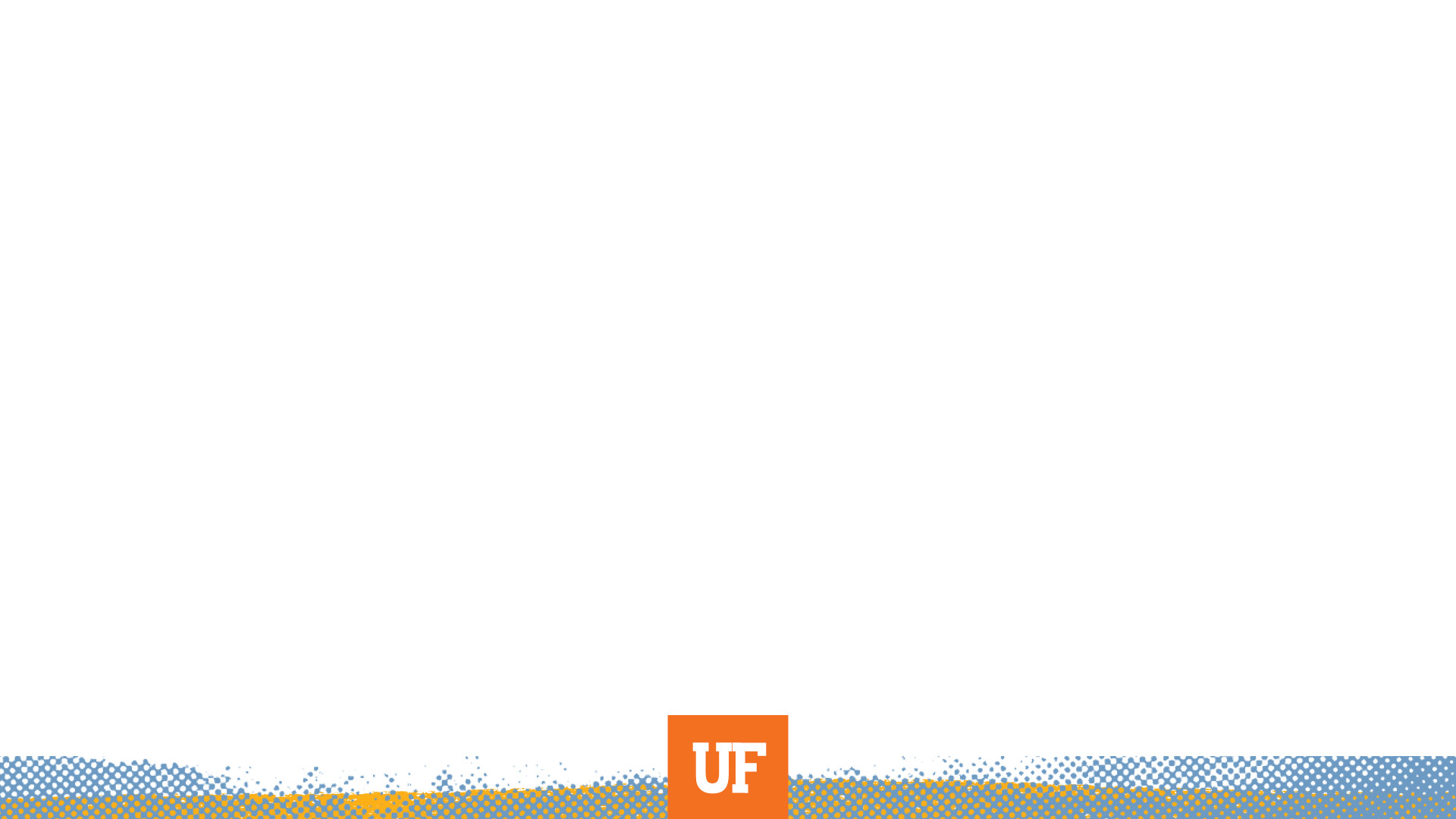 How can we “work smarter” together?
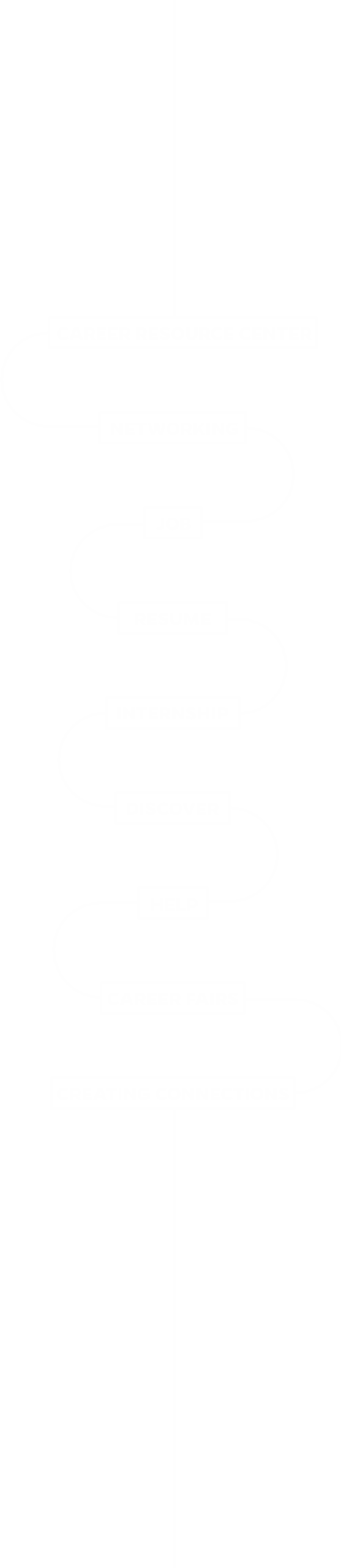 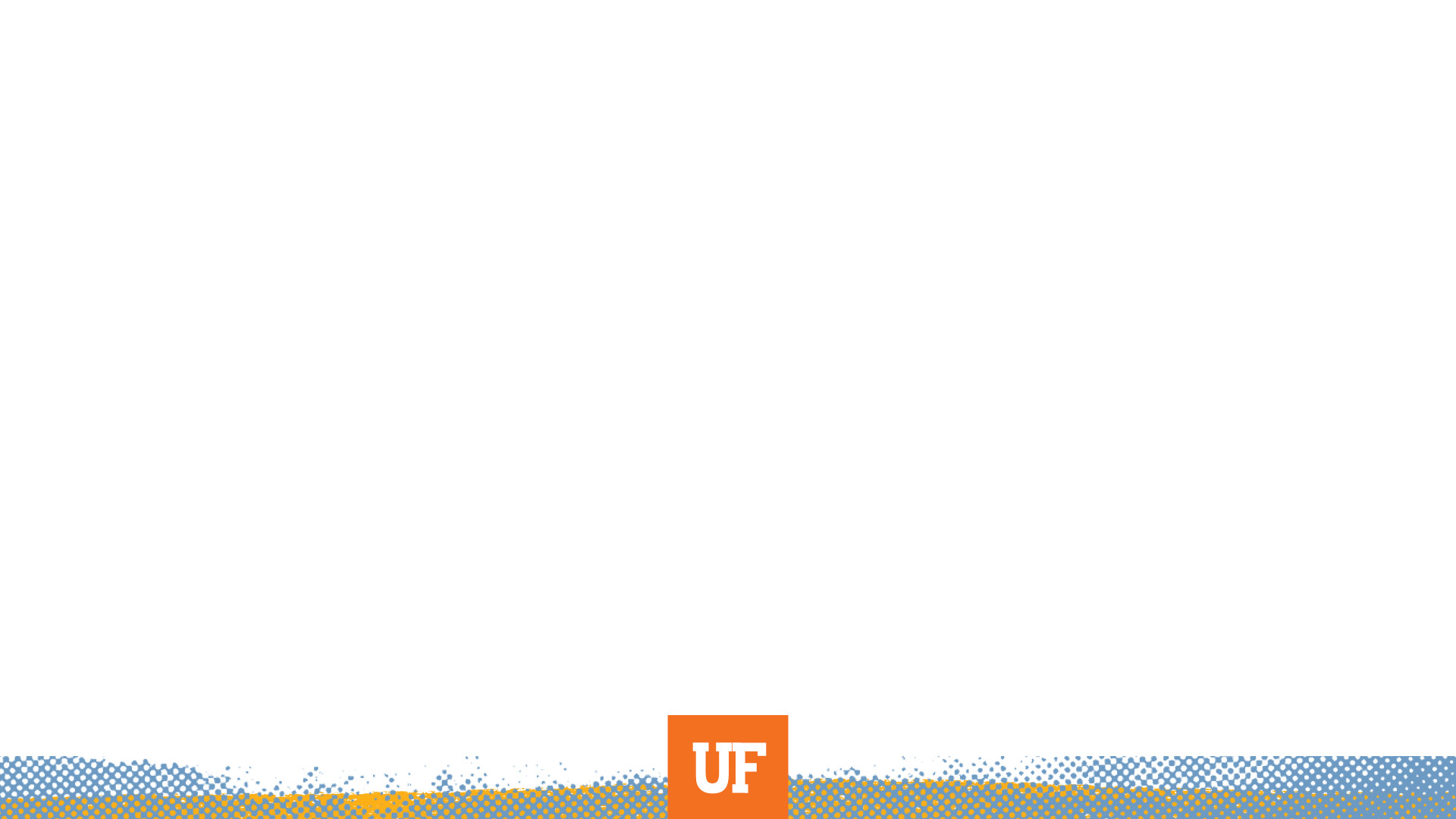 Questions?
AlexandraR@crc.ufl.edu
AndieC@crc.ufl.edu